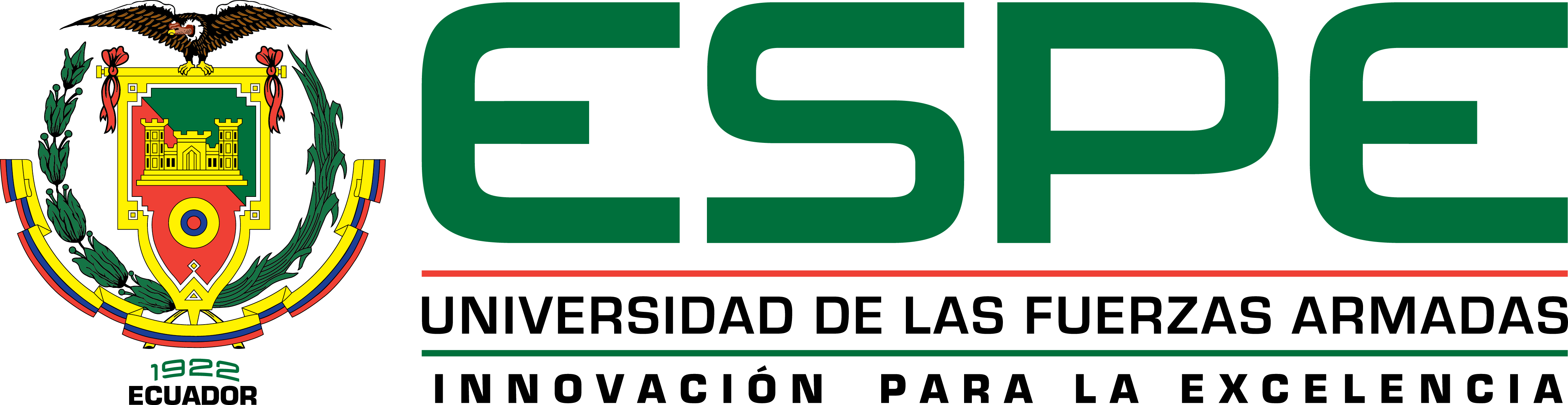 DEPARTAMENTO DE ELÉCTRICA, ELECTRÓNICA Y TELECOMUNICACIONESCARRERA DE INGENIERÍA ELECTRÓNICA EN TELECOMUNICACIONESTrabajo de Titulación
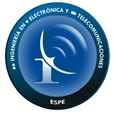 EVALUACIÓN DEL DESEMPEÑO Y OPTIMIZACIÓN DE UNA RED DE ACCESO MULTISERVICIO BASADA EN ARQUITECTURA WDM-TDM/PON ENFOCADA AL DESARROLLO URBANO SOSTENIBLE (SMART CITY)
AUTORA: DAYSI ADRIANA ORTIZ CASILLAS
DIRECTOR: ING. FABIÁN GUSTAVO SÁENZ ENDERICA
SANGOLQUI, 2020
CONTENIDO
INTRODUCCIÓN
OBJETIVOS
GENERAL
ESPECÍFICO
MÉTODOS DE CLUSTERIZACIÓN
MÉTODO K-MEANS
MÉTODO VORONOI
RESULTADOS
EVALUACIÓN DE LA RED HÍBRIDA WDM-TDM/PON
A NIVEL DE PROPAGACIÓN DE LA SEÑAL
DESEMPEÑO DE LA RED HÍBRIDA, CALIDAD DE SERVICIO (QoS)
CONCLUSIONES Y RECOMENDACIONES
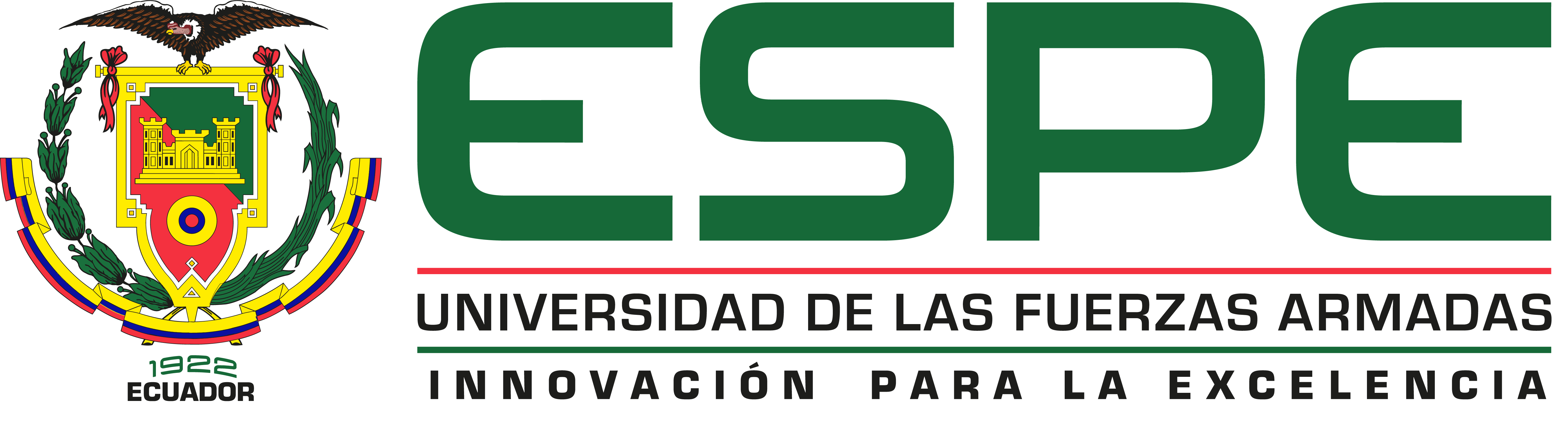 CONTENIDO
INTRODUCCIÓN
OBJETIVOS
GENERAL
ESPECÍFICO
MÉTODOS DE CLUSTERIZACION
MÉTODO K-MEANS
MÉTODO VORONOI
RESULTADOS
EVALUACIÓN DE LA RED HÍBRIDA WDM-TDM/PON
A NIVEL DE PROPAGACIÓN DE LA SEÑAL
DESEMPEÑO DE LA RED HÍBRIDA, CALIDAD DE SERVICIO (QoS)
CONCLUSIONES Y RECOMENDACIONES
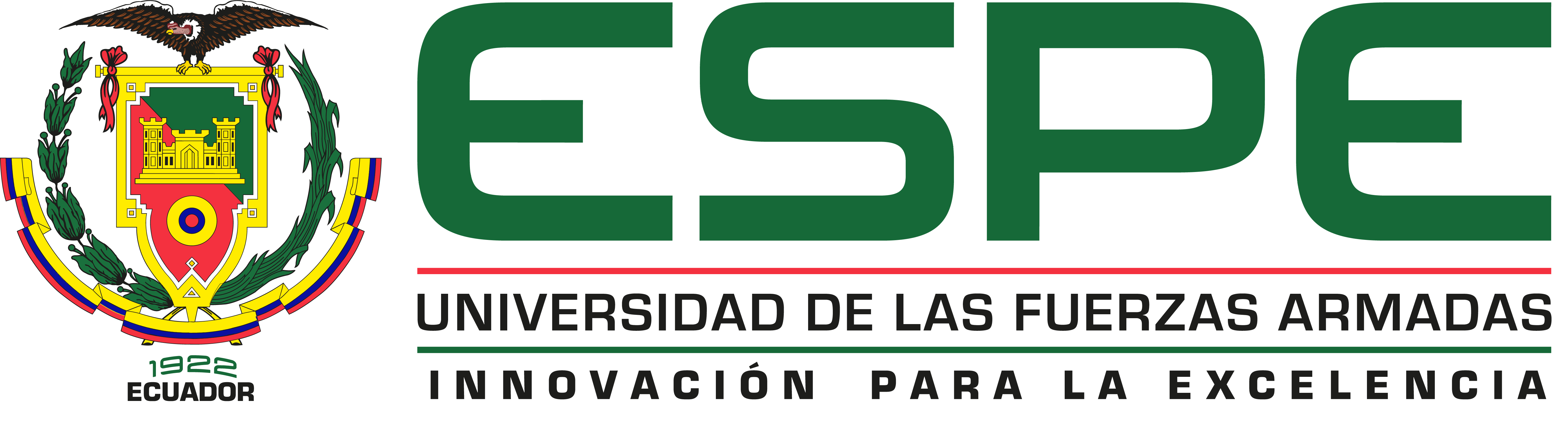 Introducción
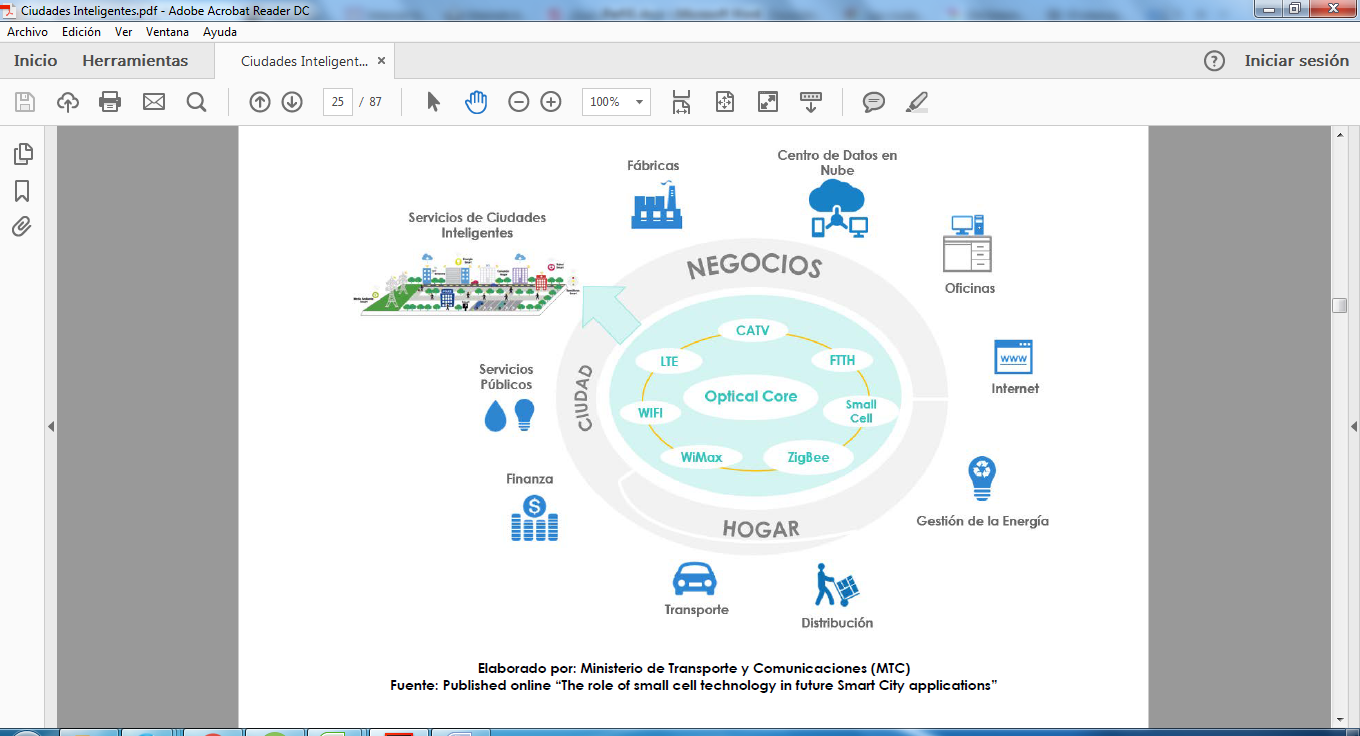 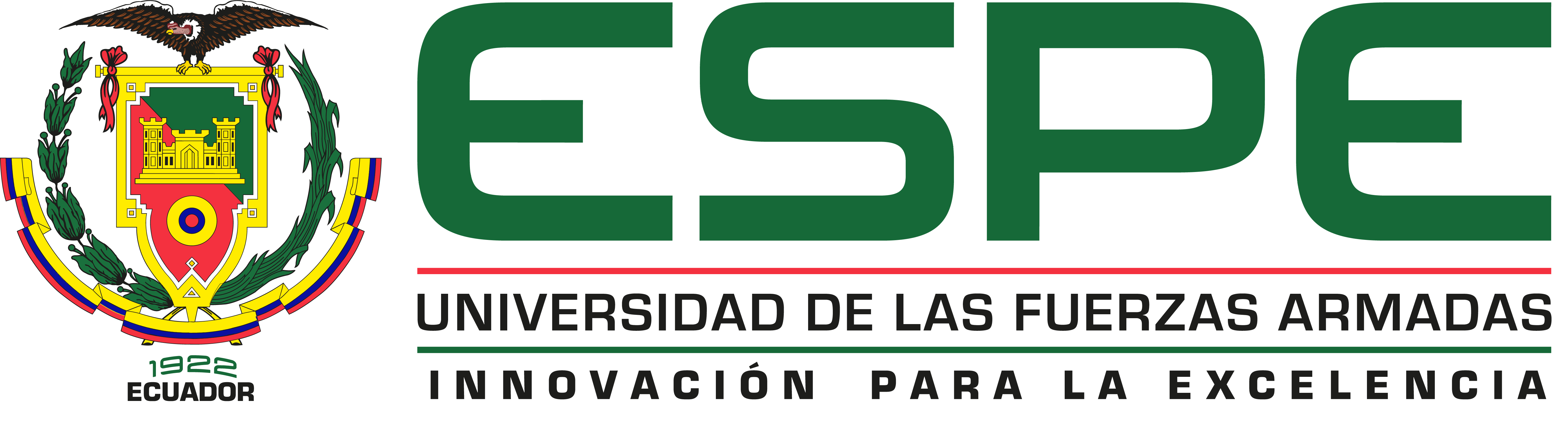 Introducción
Arquitectura red TDM-PON
Arquitectura red WDM-PON
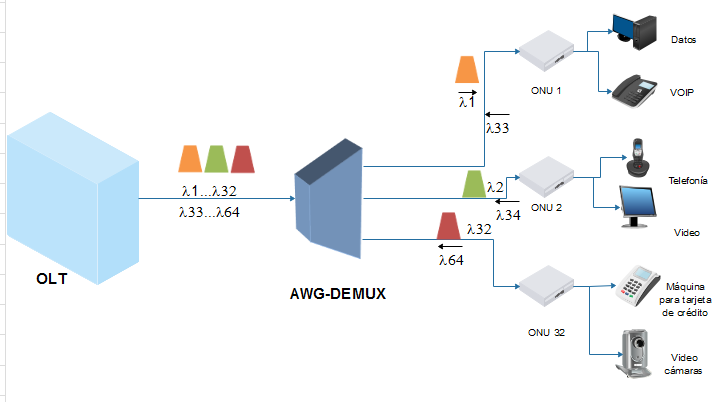 Mayor tasa de transferencia de datos
Seguridad
Alta escalabilidad
Optimiza el uso del ancho de banda
Alcanzar a más abonados
Mejorar la velocidad de transmisión de datos
Multiplexación estadística 
Bajos costos
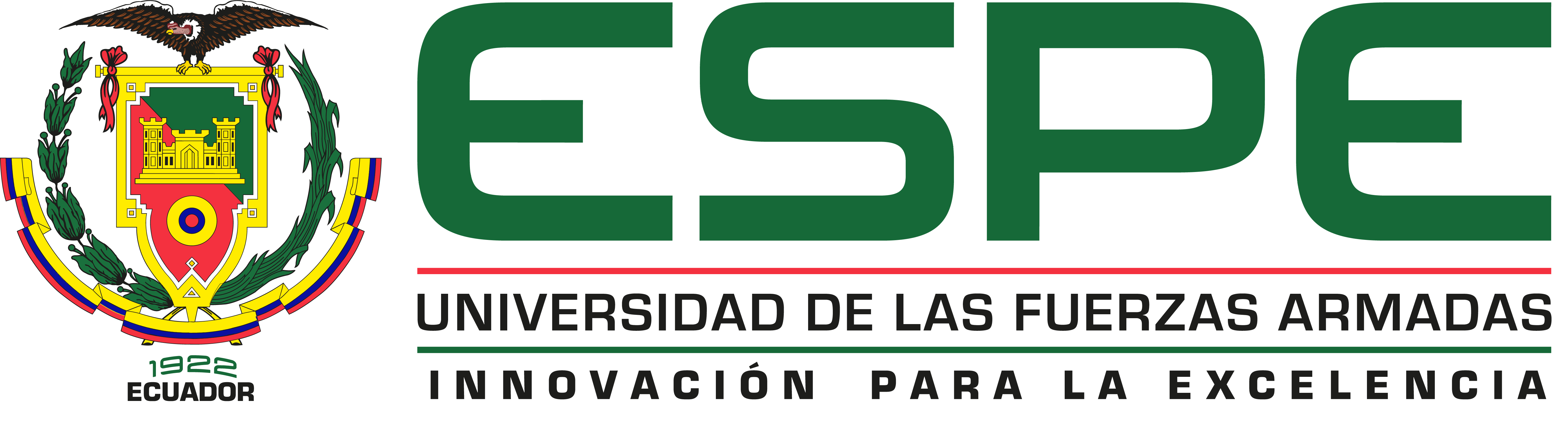 Introducción
VENTAJAS
DESVENTAJAS
Automodulación de Fase (SPM)
Efectos no lineales causados por el índice de refracción
Modulación de Fase Cruzada (XPM)
Mezclado de cuatro ondas (FWM)
Efectos no lineales
Scattering de Raman Estimulado (SRS)
Efectos no lineales causados por el Estimulado de Scattering
Scattering de Brillouin estimulado  (SBS)
Introducción
Mezclado de cuatro ondas (FWM)
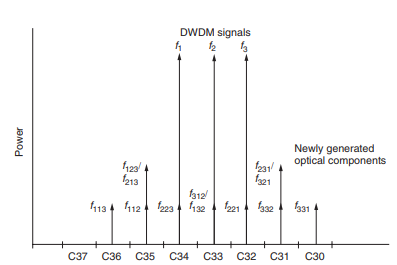 Dispersión Estimulada de Brillouin (SBS)
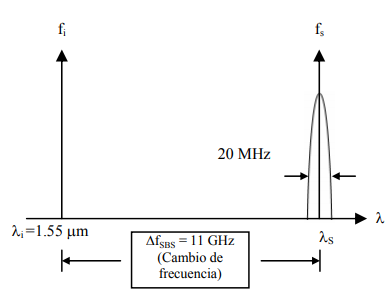 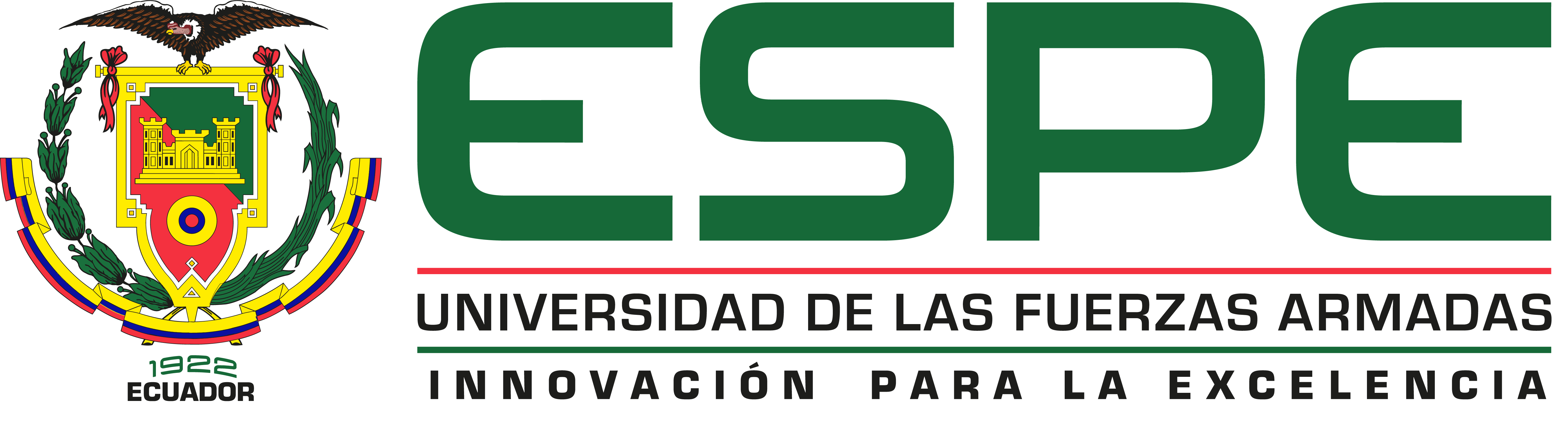 Introducción
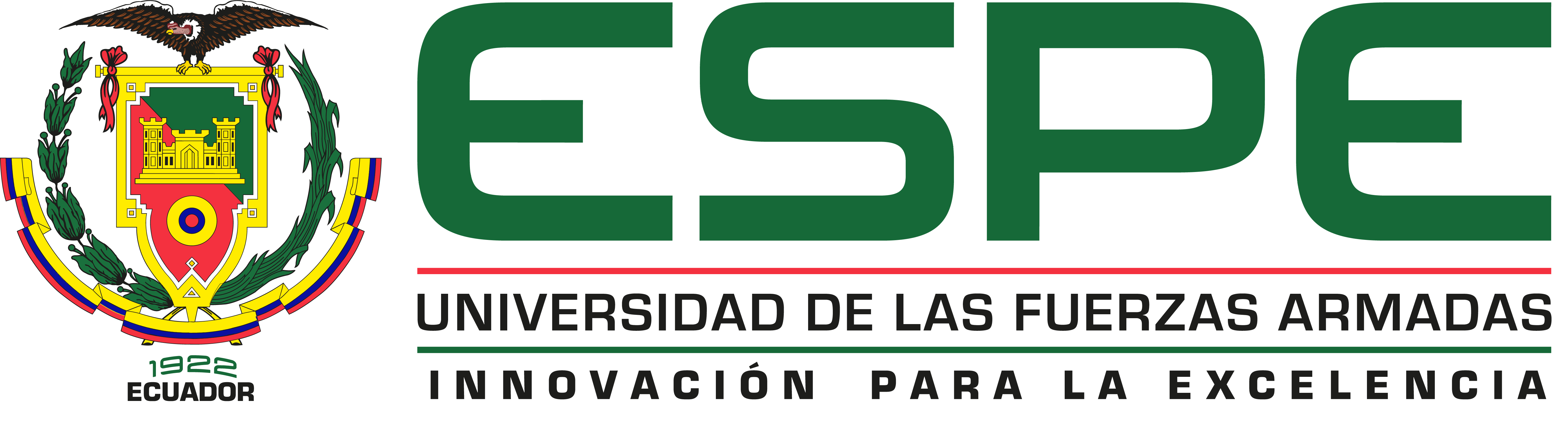 CONTENIDO
INTRODUCCIÓN
OBJETIVOS
GENERAL
ESPECÍFICO
MÉTODOS DE CLUSTERIZACIÓN
MÉTODO K-MEANS
MÉTODO VORONOI
RESULTADOS
EVALUACIÓN DE LA RED HÍBRIDA WDM-TDM/PON
A NIVEL DE PROPAGACIÓN DE LA SEÑAL
DESEMPEÑO DE LA RED HÍBRIDA, CALIDAD DE SERVICIO (QoS)
CONCLUSIONES Y RECOMENDACIONES
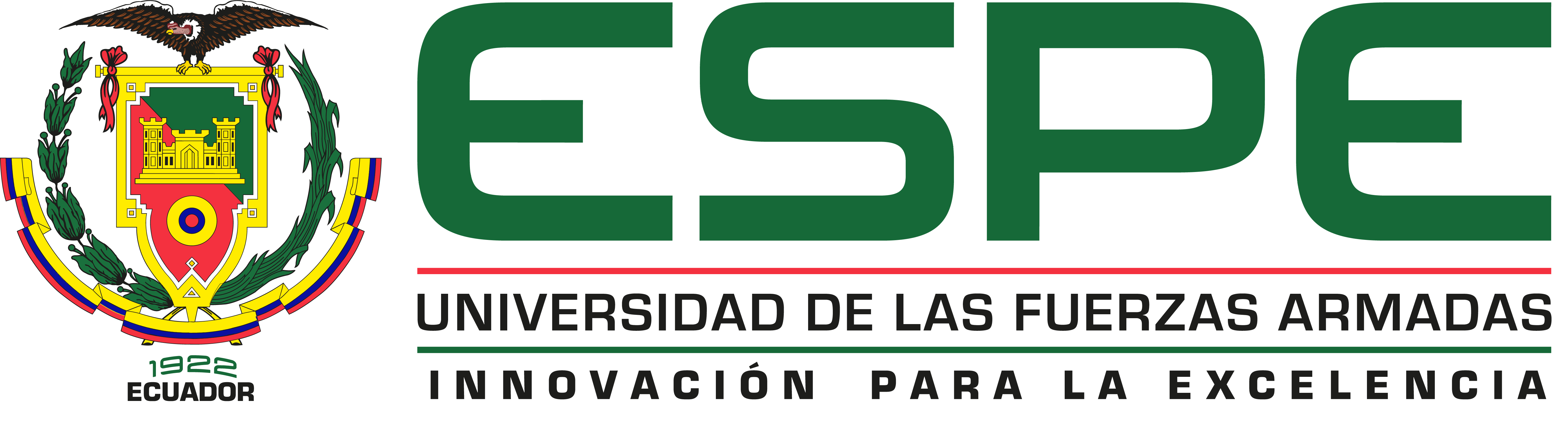 CONTENIDO
INTRODUCCIÓN
OBJETIVOS
GENERAL
ESPECÍFICO
MÉTODOS DE CLUSTERIZACION
MÉTODO K-MEANS
MÉTODO VORONOI
RESULTADOS
EVALUACIÓN DE LA RED HIBRIDA WDM-TDM/PON
A NIVEL DE PROPAGACION DE LA SEÑAL
DESEMPEÑO DE LA RED HÍBRIDA, CALIDAD DE SERVICIO (QoS)
CONCLUSIONES Y RECOMENDACIONES
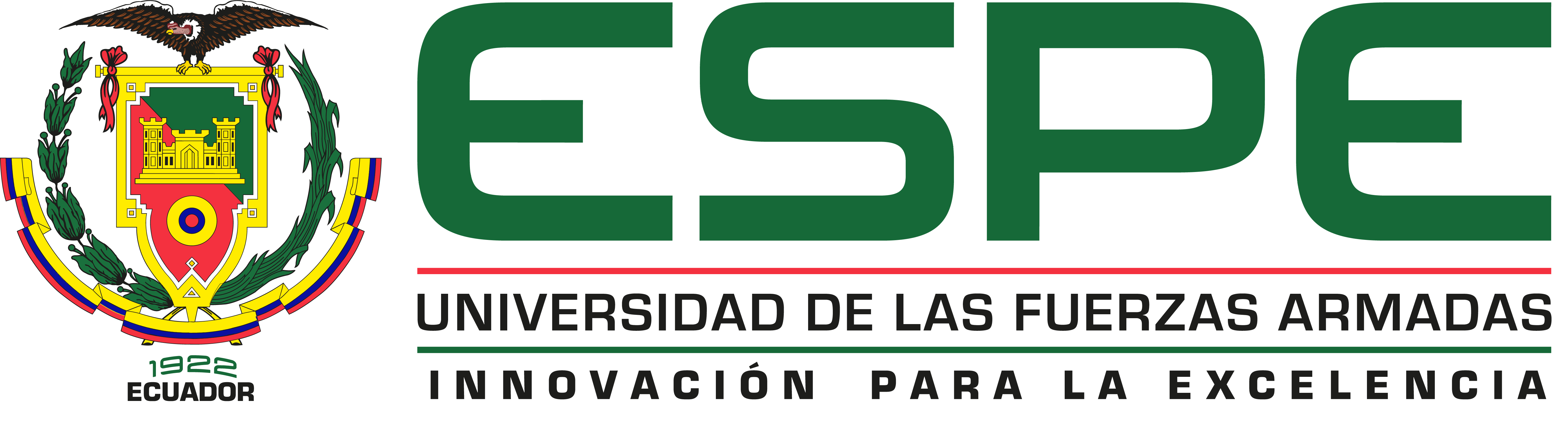 Objetivos
Evaluación del desempeño y optimización de una Red de Acceso Multiservicio basada en arquitectura WDM-TDM/PON enfocada al desarrollo urbano sostenible (Smart City).
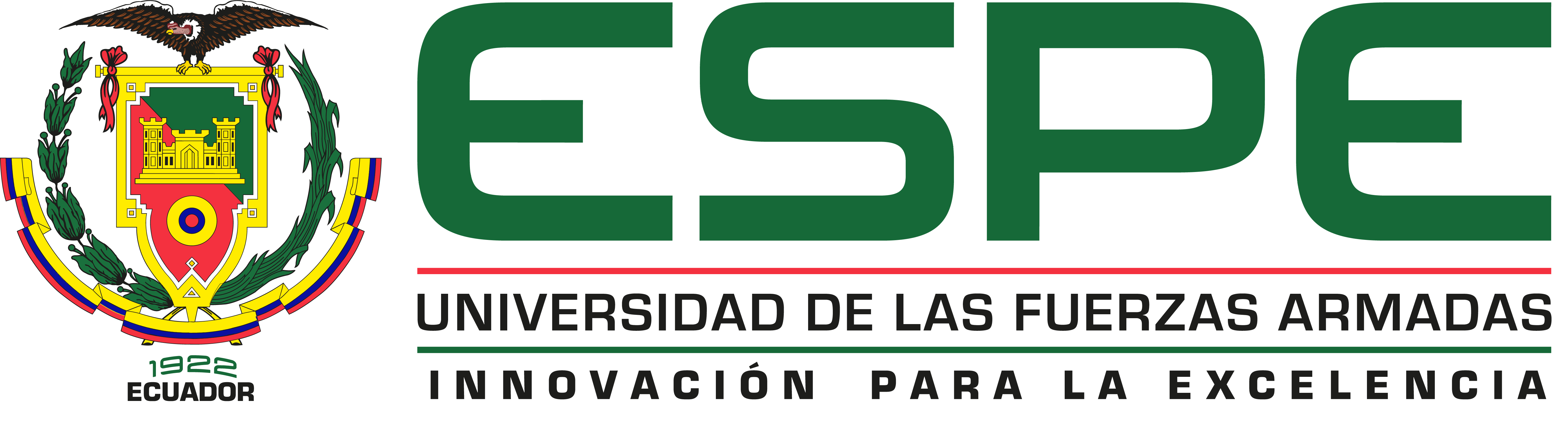 CONTENIDO
INTRODUCCIÓN
OBJETIVOS
GENERAL
ESPECÍFICO
MÉTODOS DE CLUSTERIZACIÓN
MÉTODO K-MEANS
MÉTODO VORONOI
RESULTADOS
EVALUACIÓN DE LA RED HÍBRIDA WDM-TDM/PON
A NIVEL DE PROPAGACIÓN DE LA SEÑAL
DESEMPEÑO DE LA RED HÍBRIDA, CALIDAD DE SERVICIO (QoS)
CONCLUSIONES Y RECOMENDACIONES
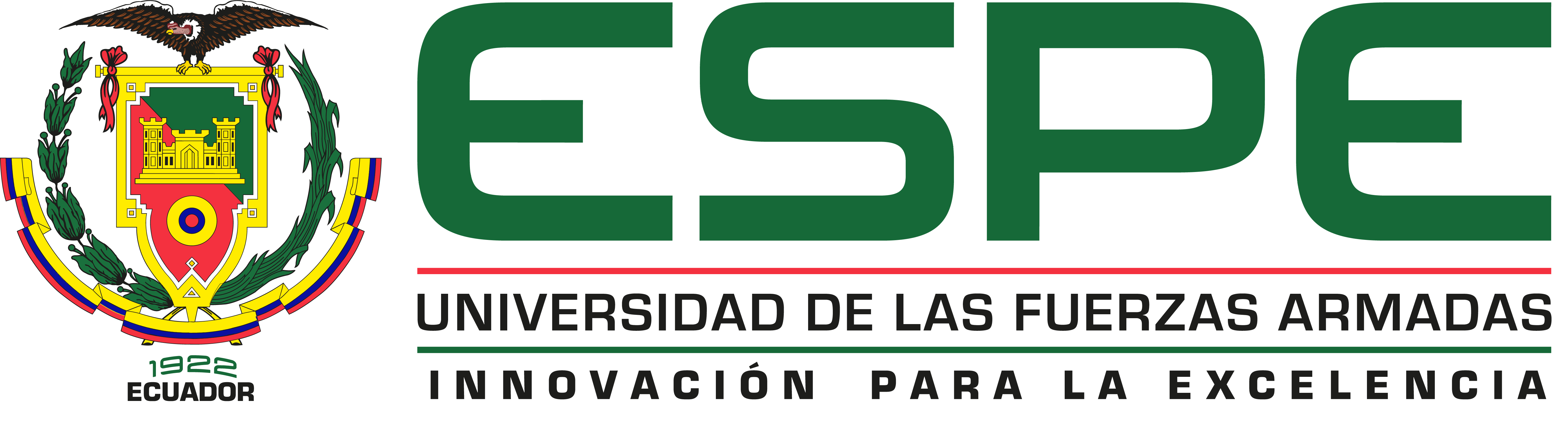 CONTENIDO
INTRODUCCIÓN
OBJETIVOS
GENERAL
ESPECÍFICO
MÉTODOS DE CLUSTERIZACIÓN
MÉTODO K-MEANS
MÉTODO VORONOI
RESULTADOS
EVALUACIÓN DE LA RED HÍBRIDA WDM-TDM/PON
A NIVEL DE PROPAGACIÓN DE LA SEÑAL
DESEMPEÑO DE LA RED HÍBRIDA, CALIDAD DE SERVICIO (QoS)
CONCLUSIONES Y RECOMENDACIONES
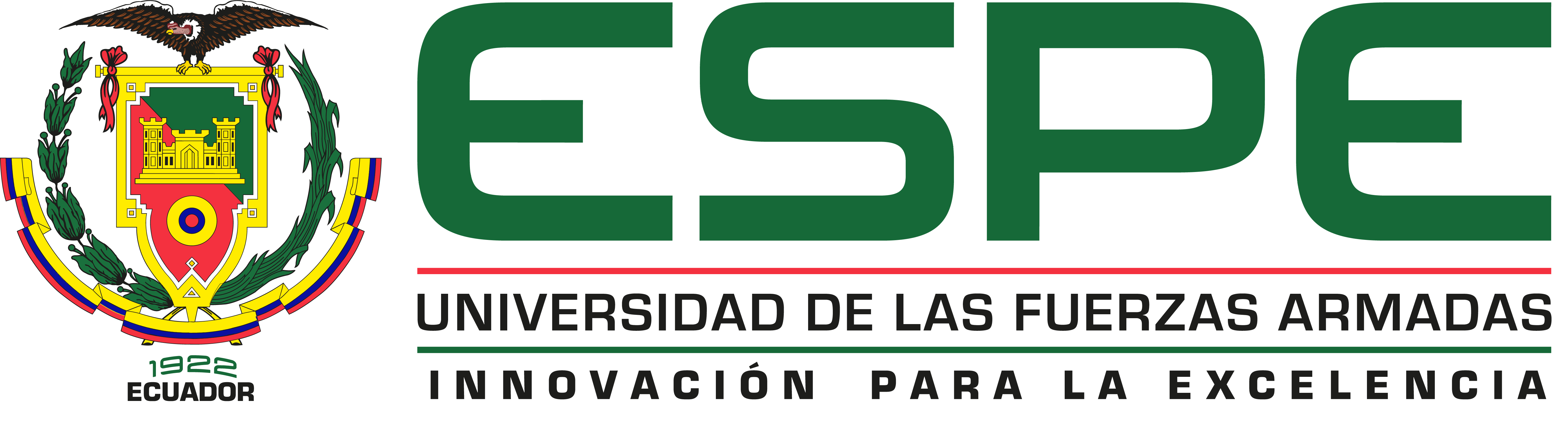 Métodos de Clusterización
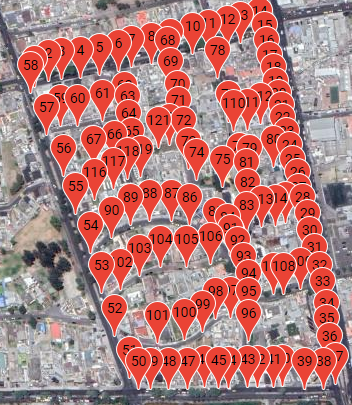 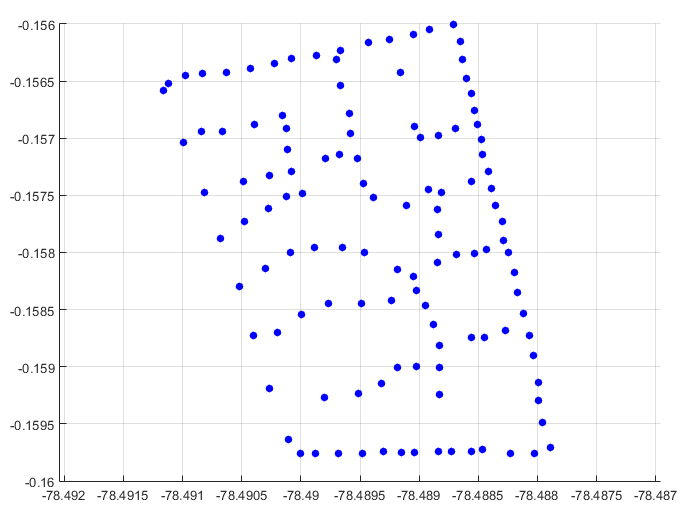 Puntos: Latitud y Longitud
Visualización de coordenadas en Matlab
Escenario
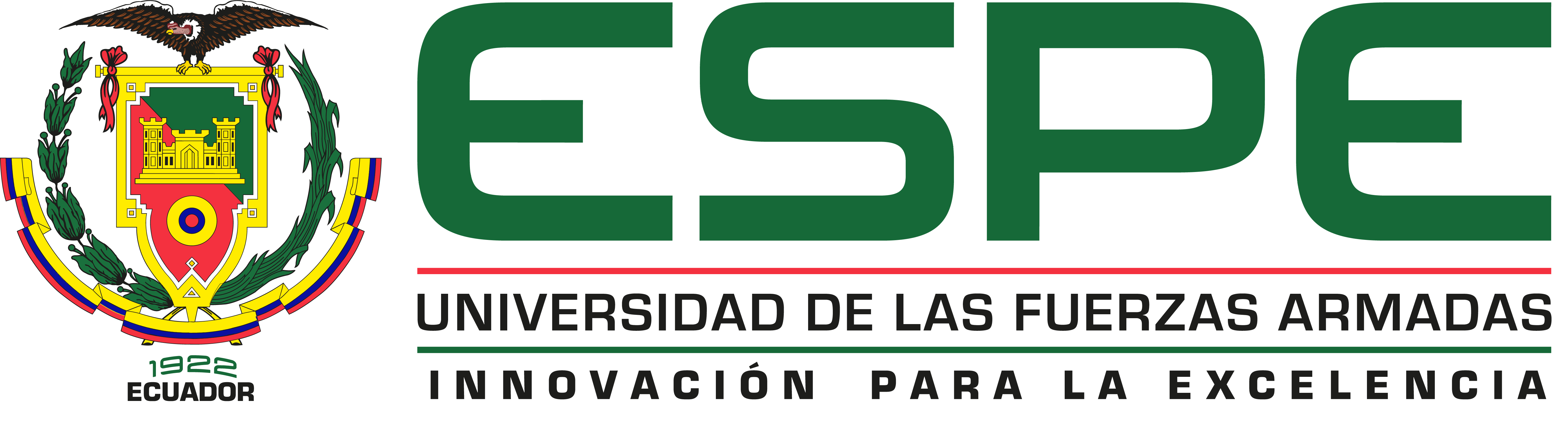 Métodos de Clusterización
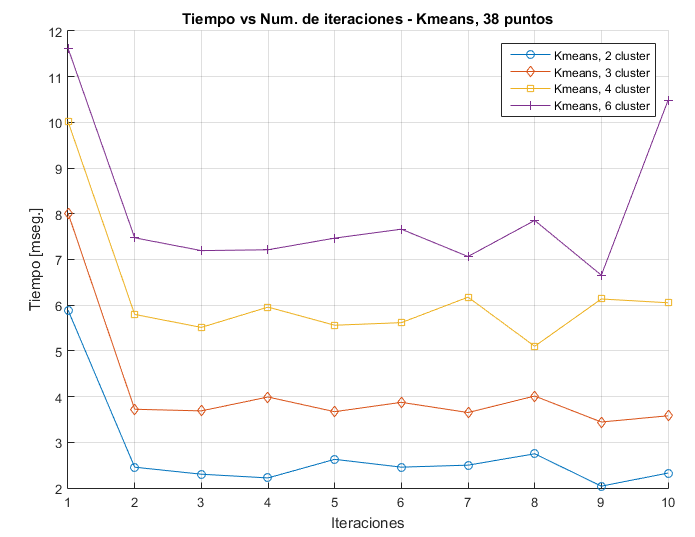 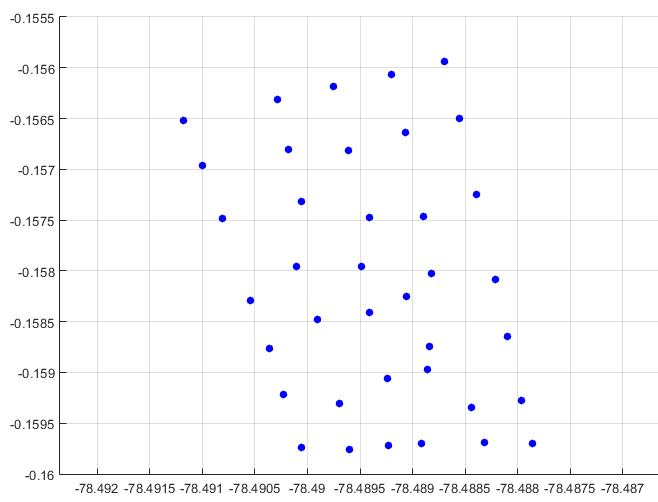 Método K-MEANS
Número de clústeres (k) debe ser conocido.
Cada clúster posee un centroide.
Centroides se actualizan 
Mínimo almacenamiento de información
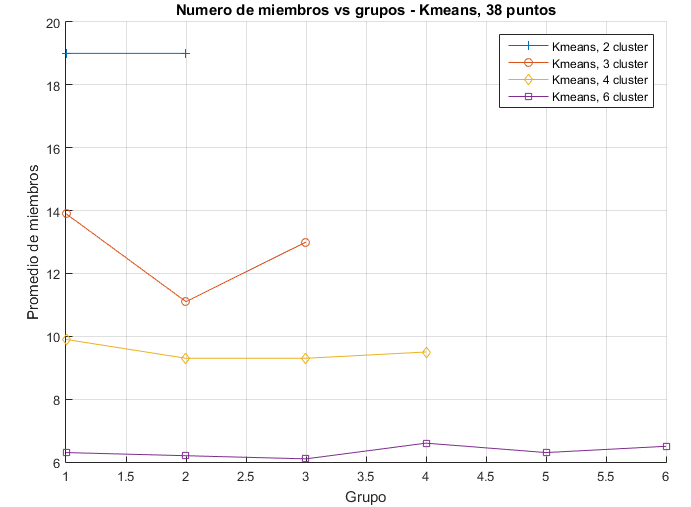 Escenario: 38 puntos
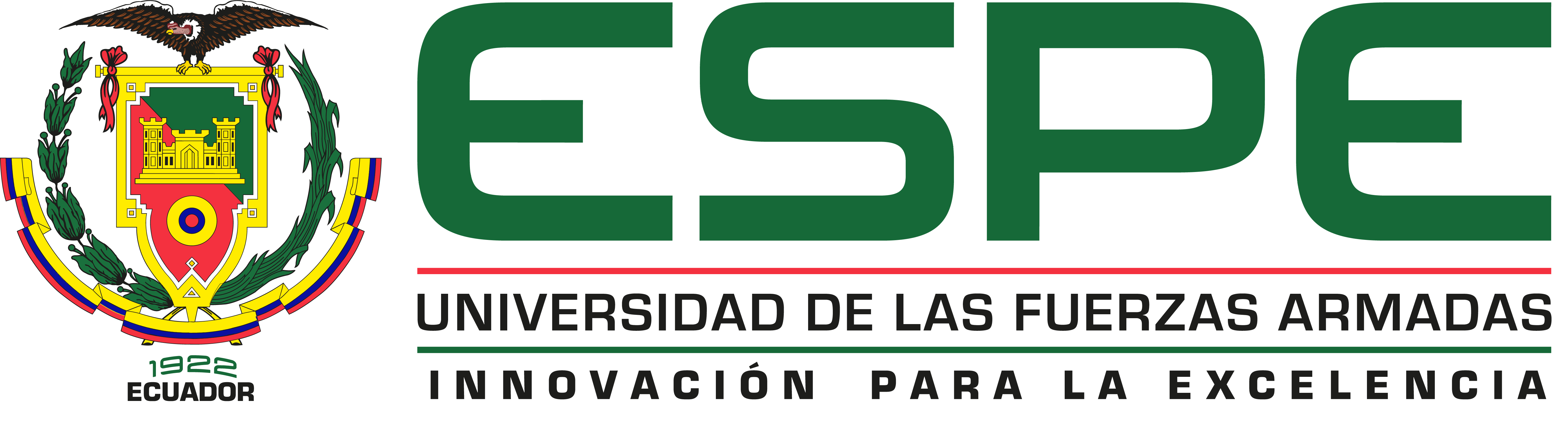 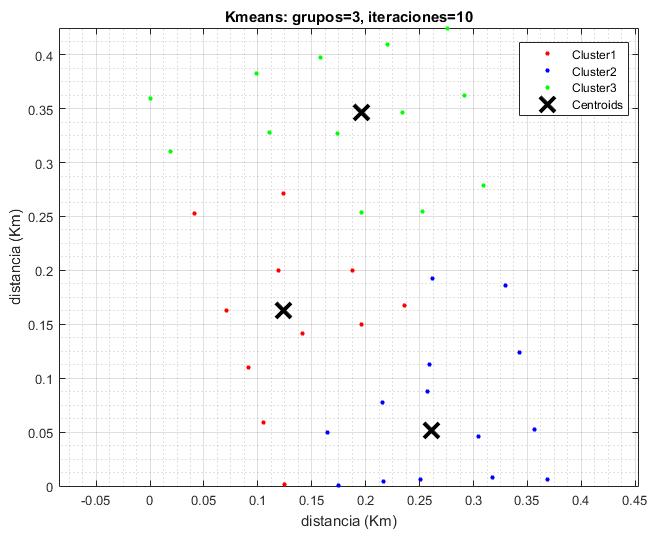 Método K-MEANSEscenario con 38 puntos2 clusters3 clusters4 clusters6 clusters
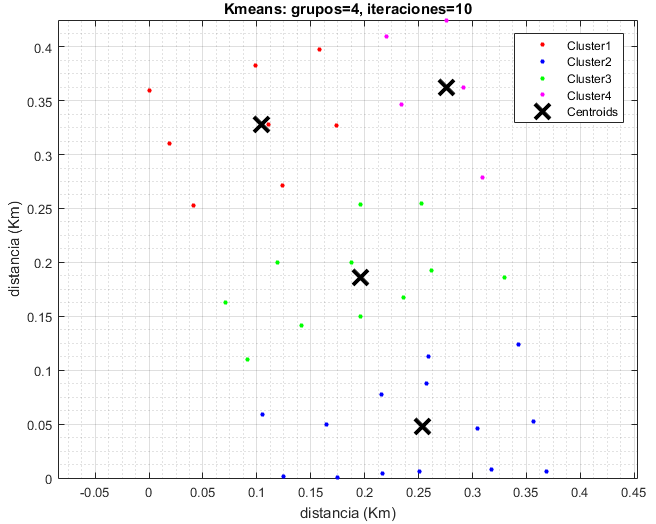 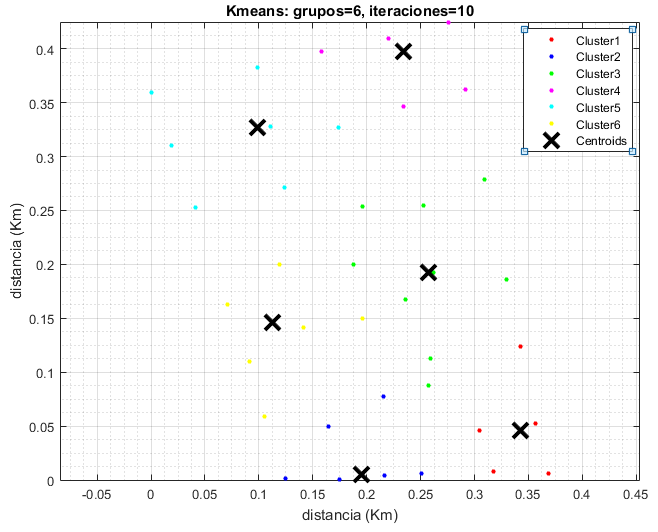 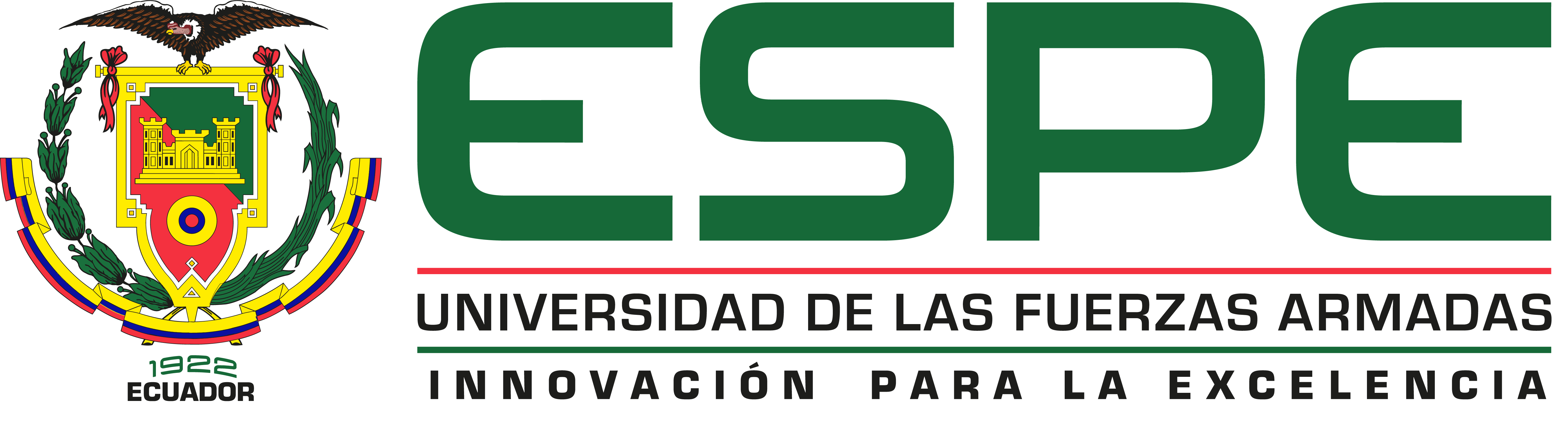 Método K-MEANS
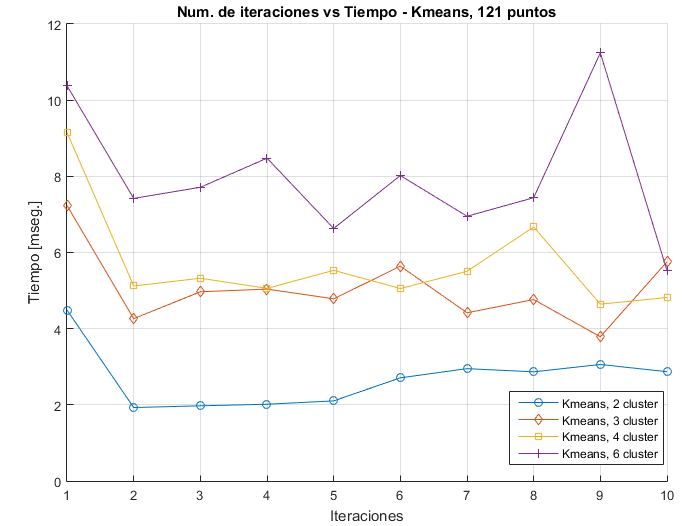 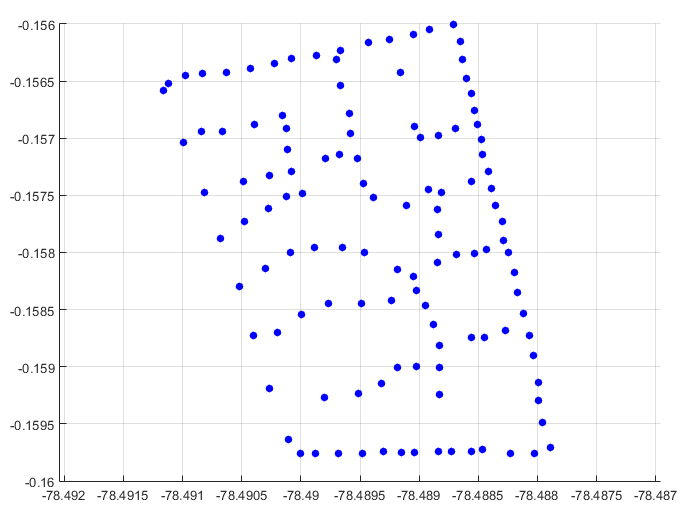 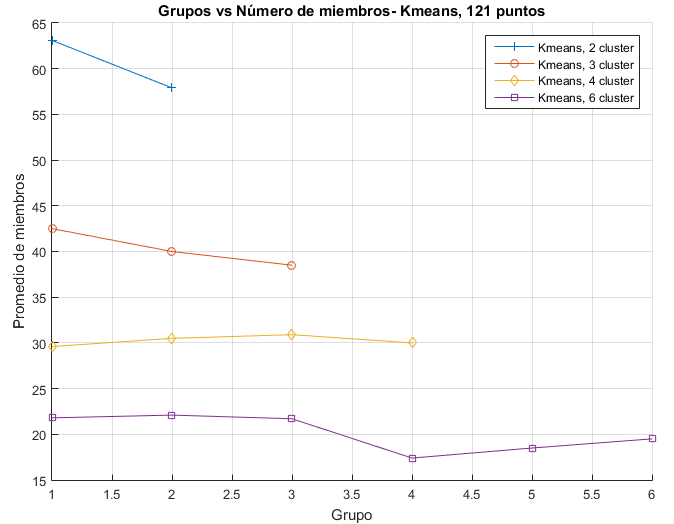 Escenario: 121 puntos
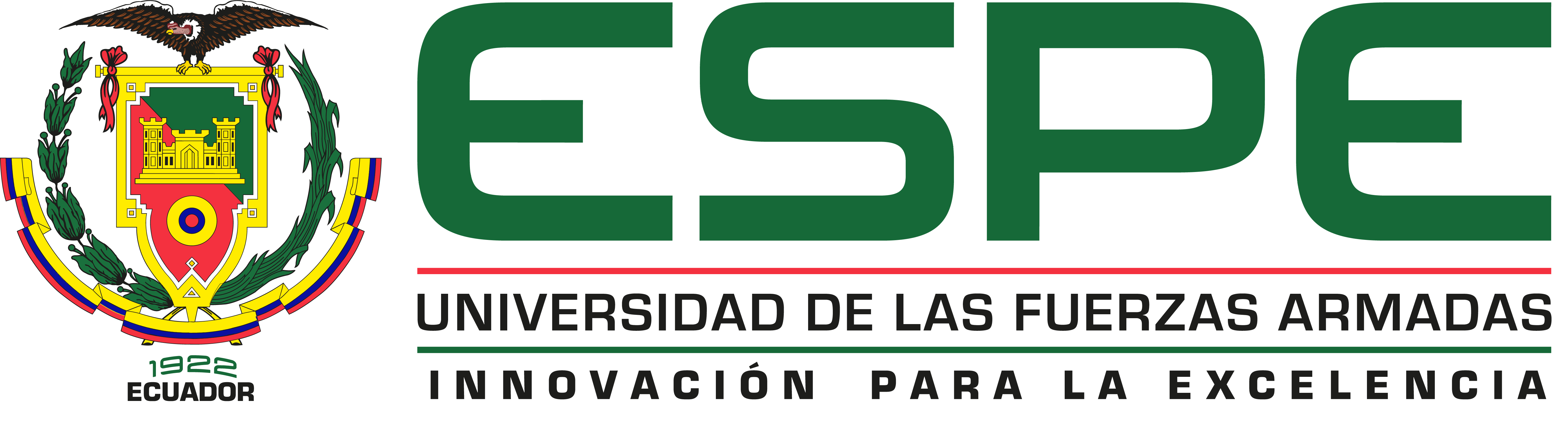 Método K-MEANSEscenario con 121 puntos2 clusters3 clusters4 clusters6 clusters
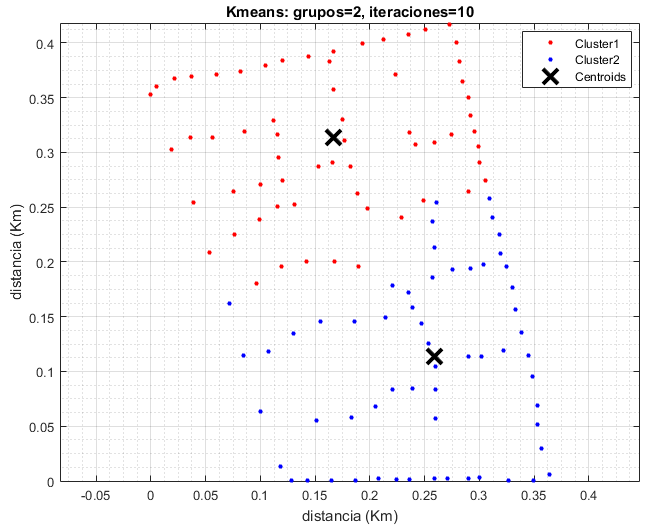 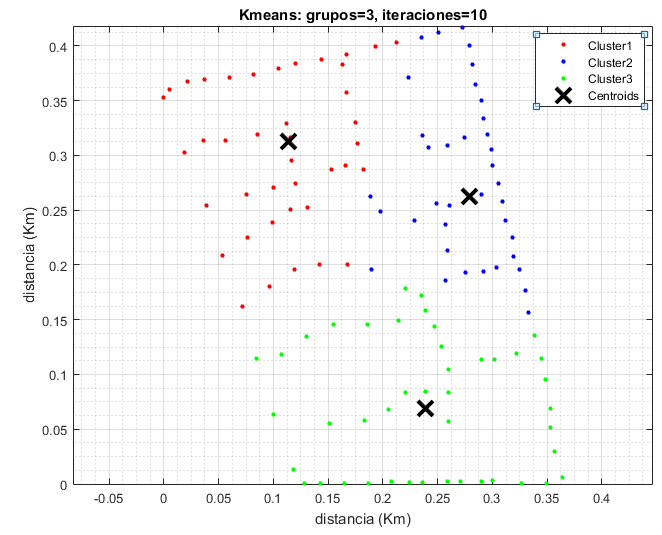 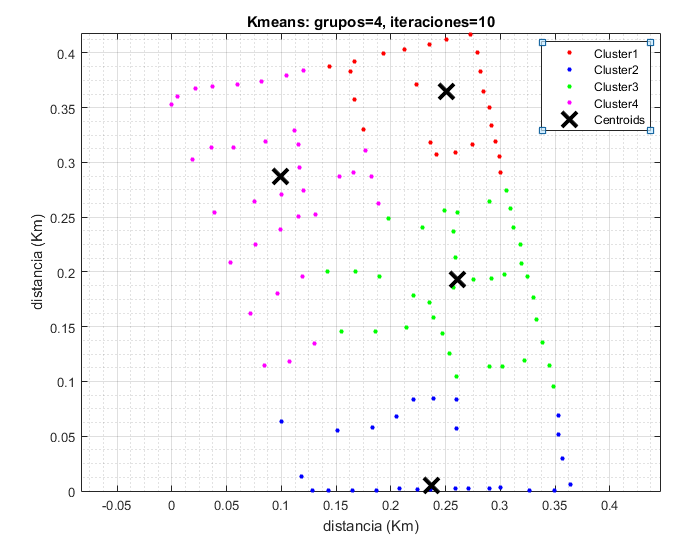 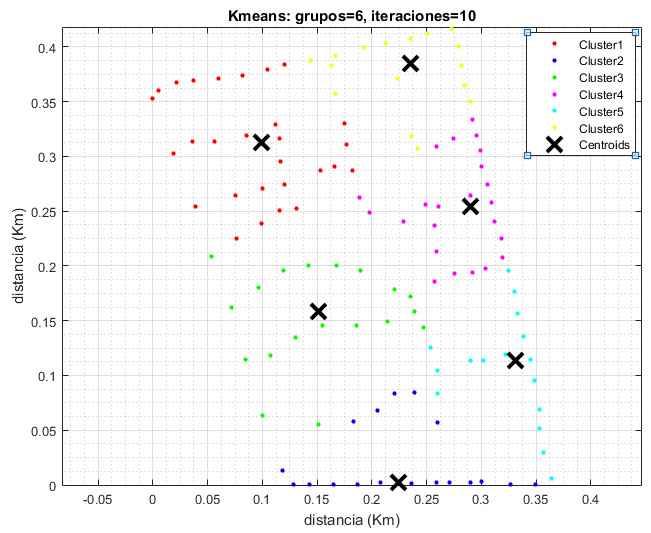 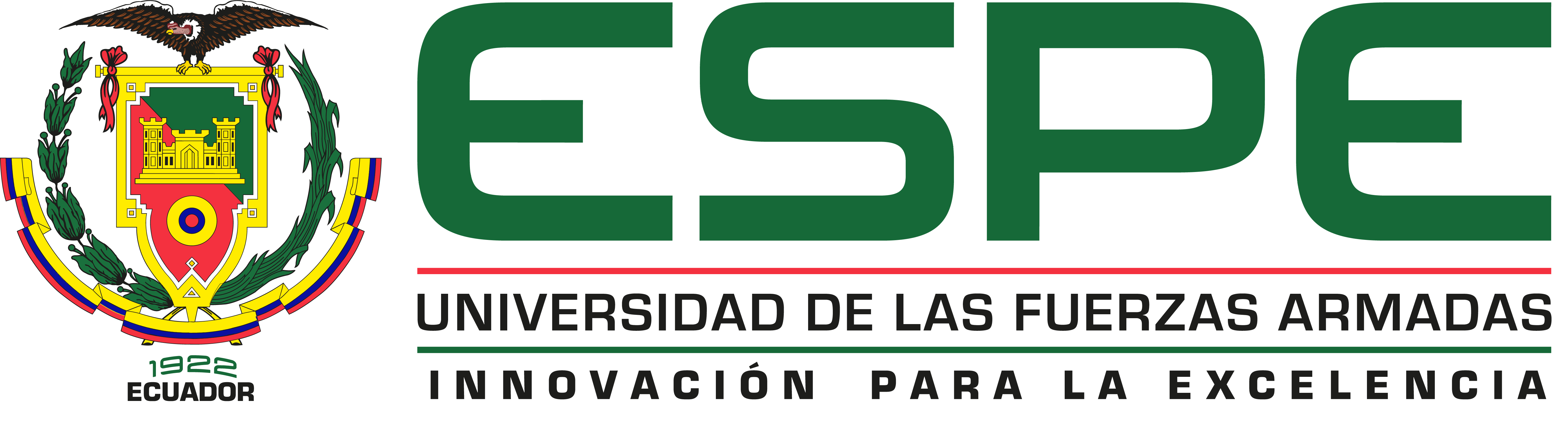 CONTENIDO
INTRODUCCIÓN
OBJETIVOS
GENERAL
ESPECÍFICO
MÉTODOS DE CLUSTERIZACIÓN
MÉTODO K-MEANS
MÉTODO VORONOI
RESULTADOS
EVALUACIÓN DE LA RED HÍBRIDA WDM-TDM/PON
A NIVEL DE PROPAGACIÓN DE LA SEÑAL
DESEMPEÑO DE LA RED HÍBRIDA, CALIDAD DE SERVICIO (QoS)
CONCLUSIONES Y RECOMENDACIONES
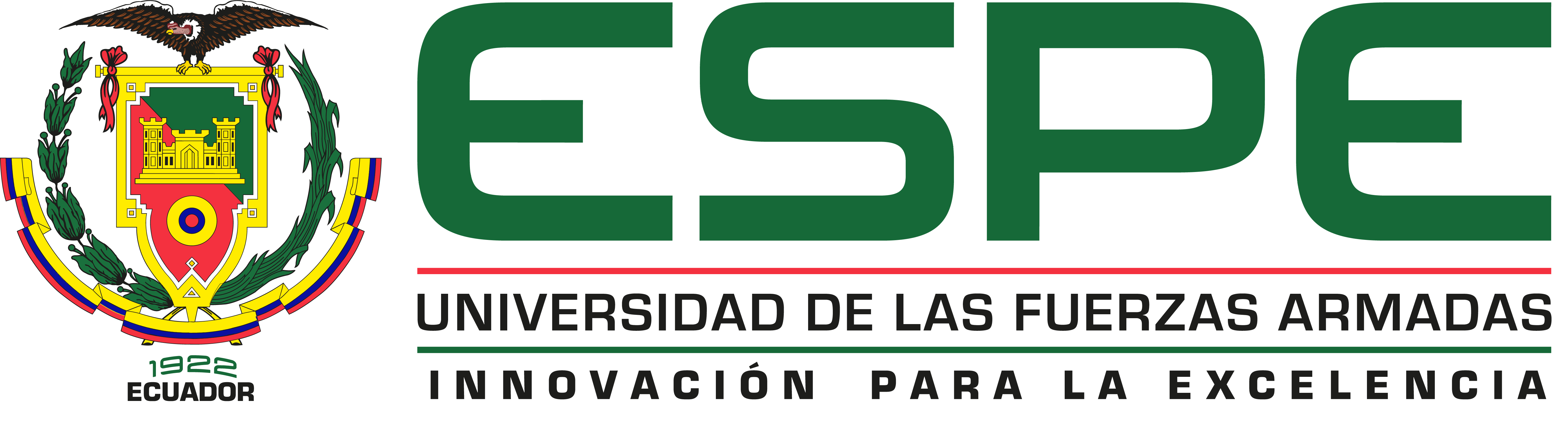 Método de Clusterización
Método Voronoi
No es necesario especificar el número de clústeres (k).
Complejidad al implementar su algoritmo
Escenario: 38 puntos
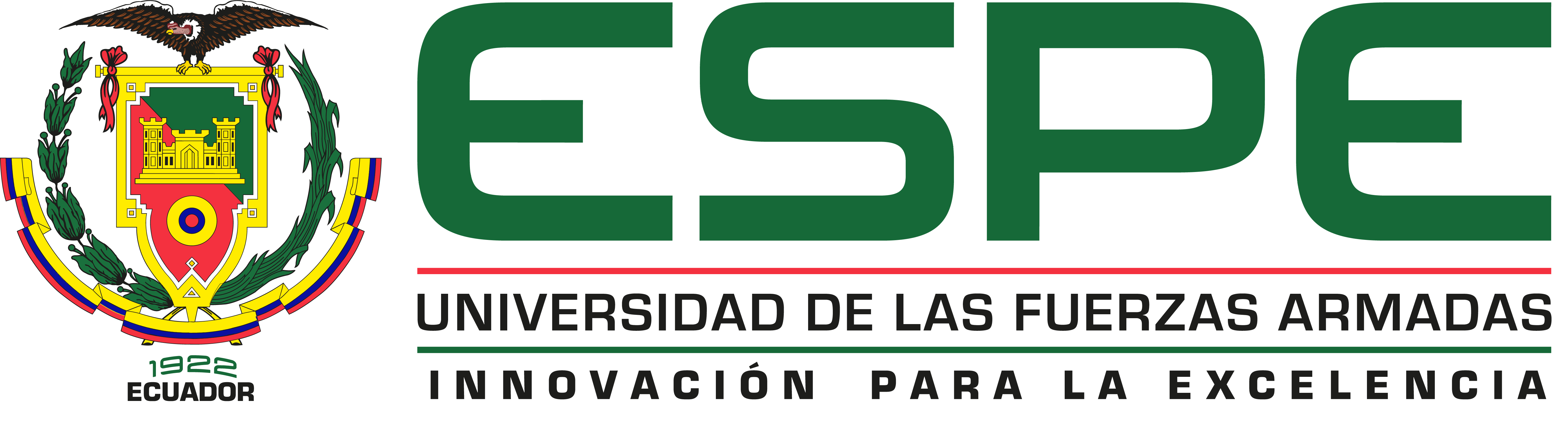 Método de VorononiEscenario con 38 puntos2 clusters3 clusters4 clusters6 clusters
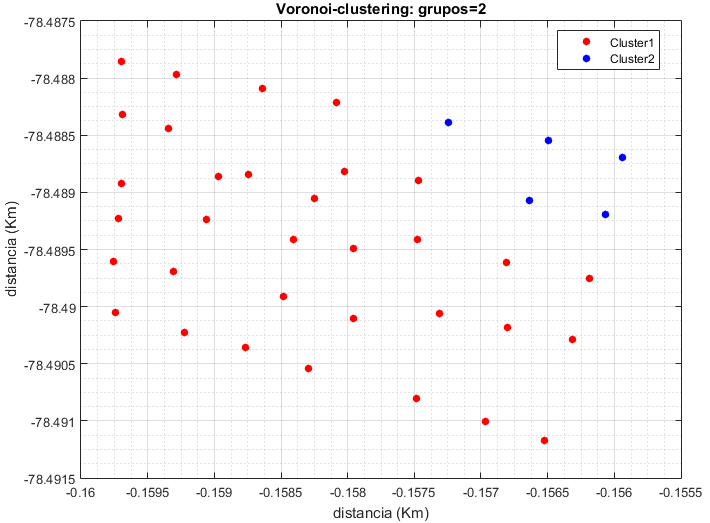 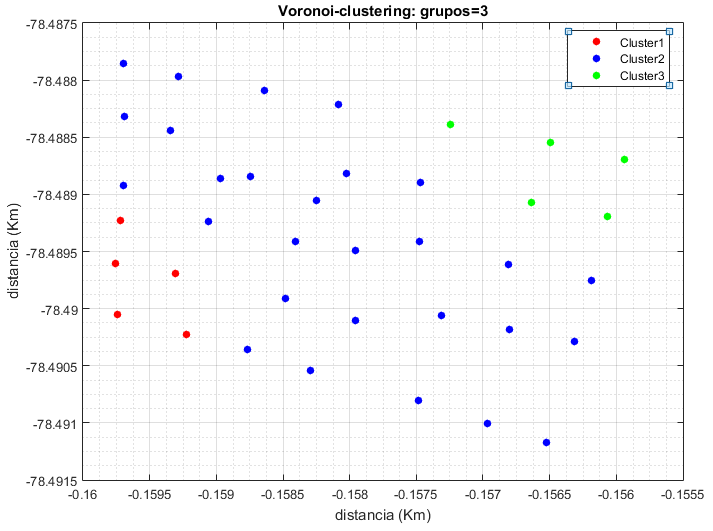 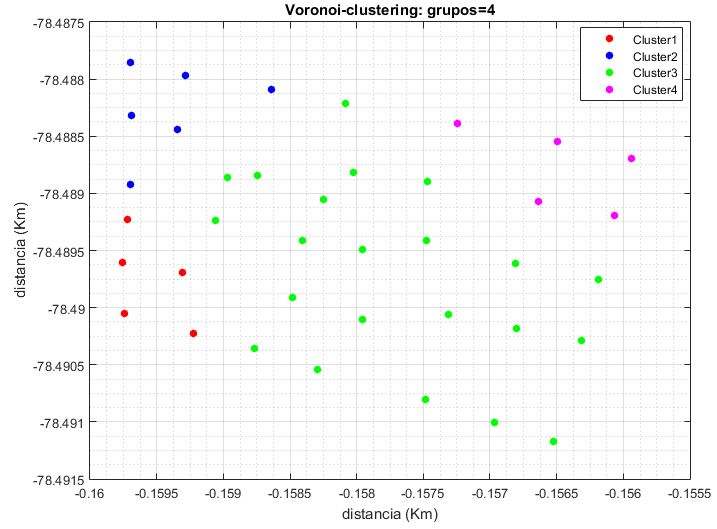 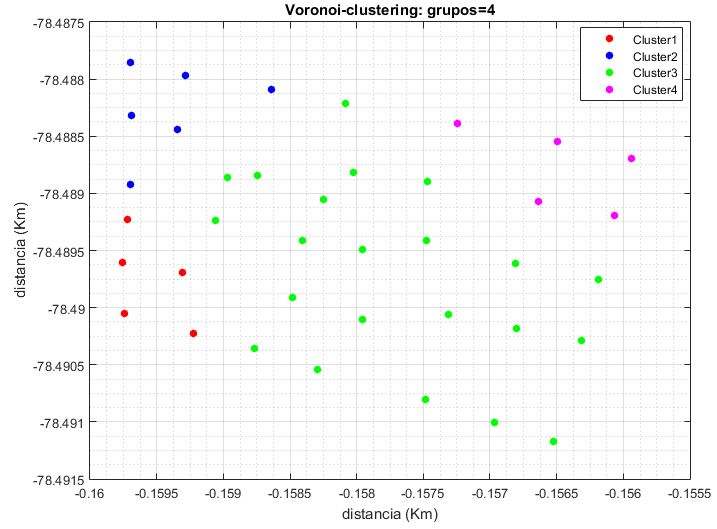 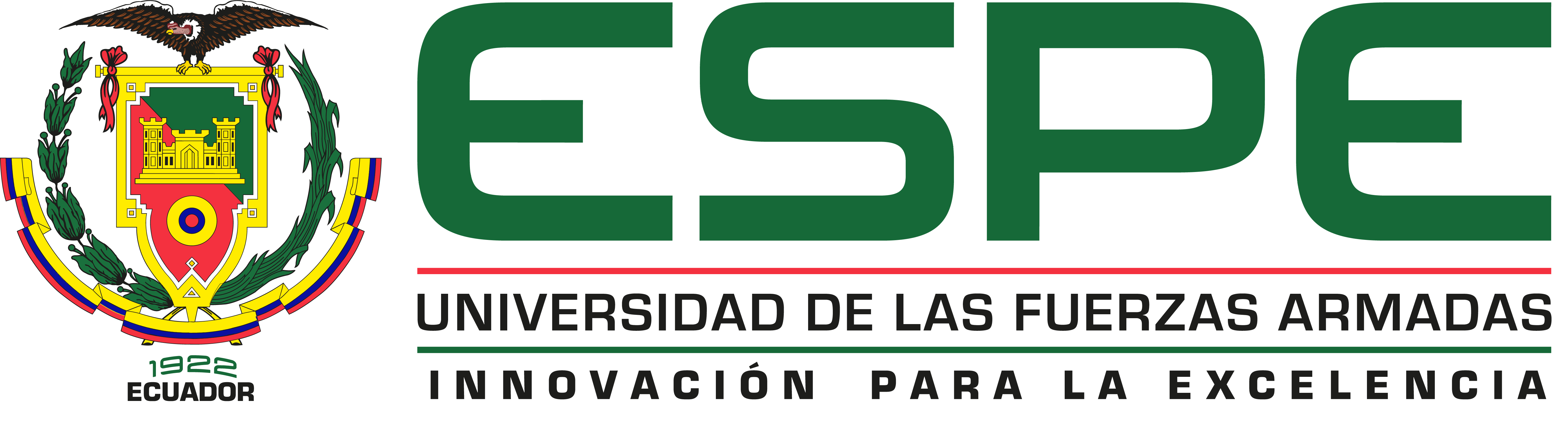 Método de Voronoi
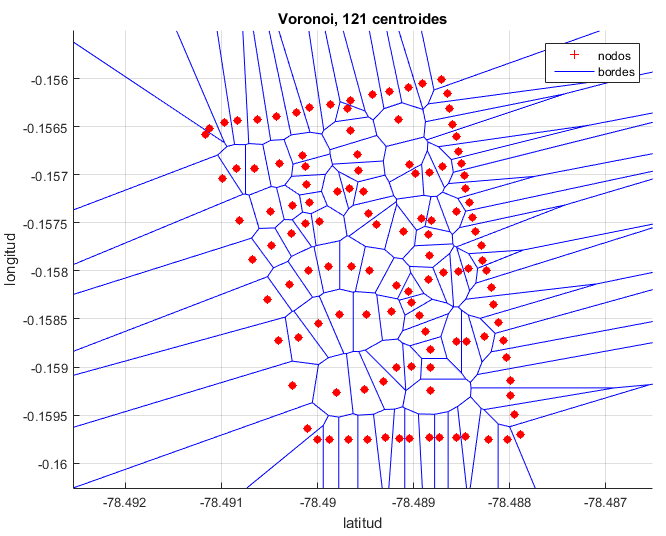 Escenario: 121 puntos
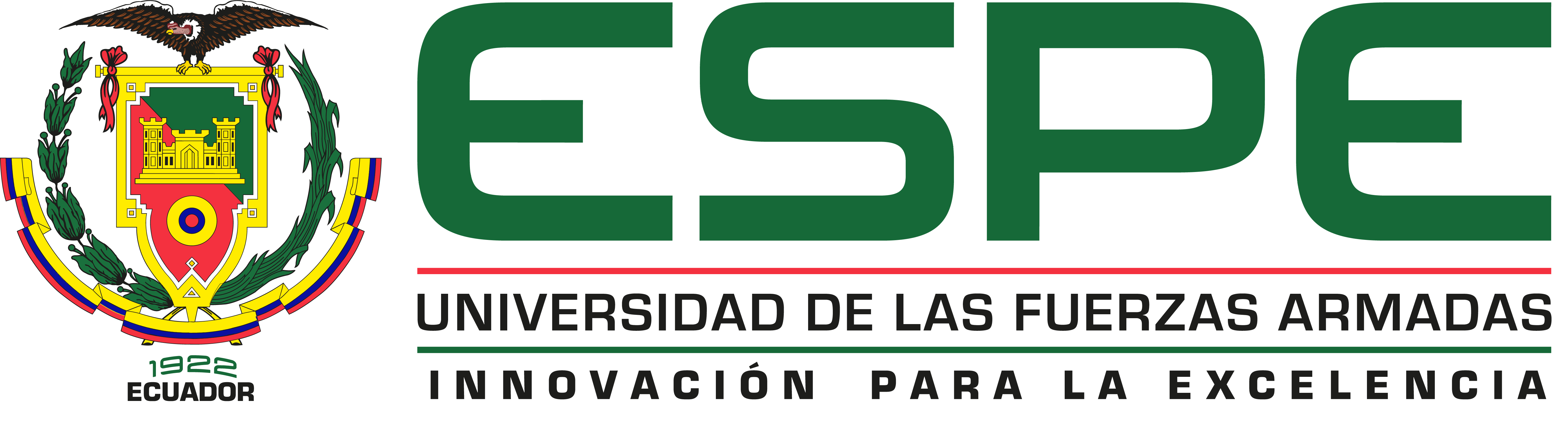 Método de VorononiEscenario con 121 puntos2 clusters3 clusters4 clusters6 clusters
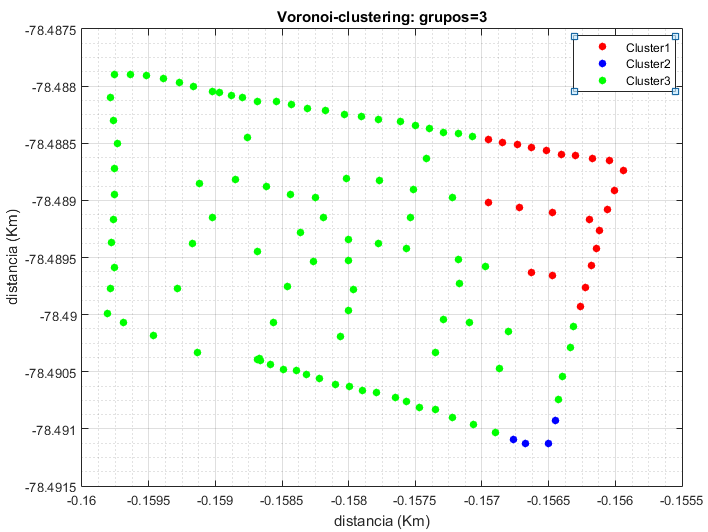 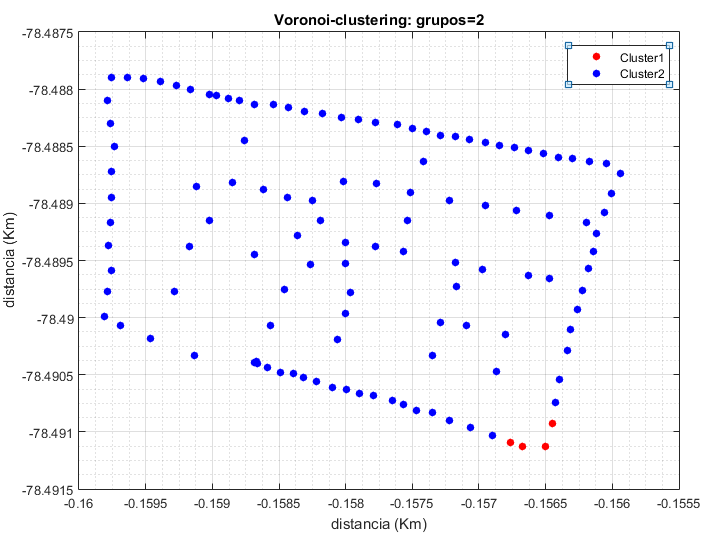 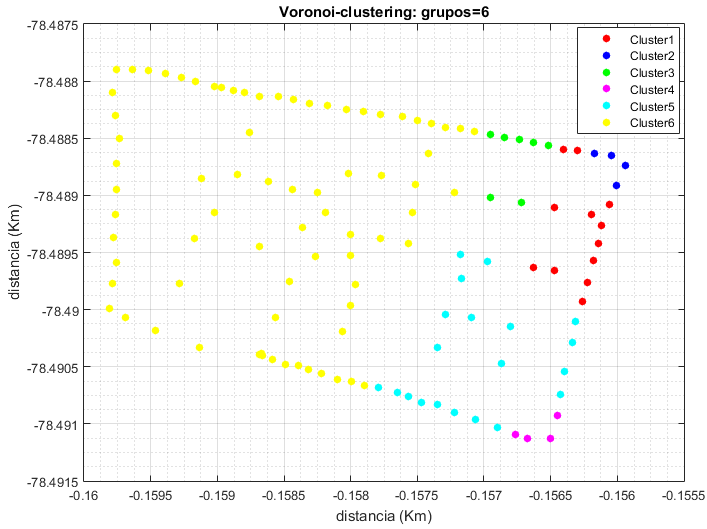 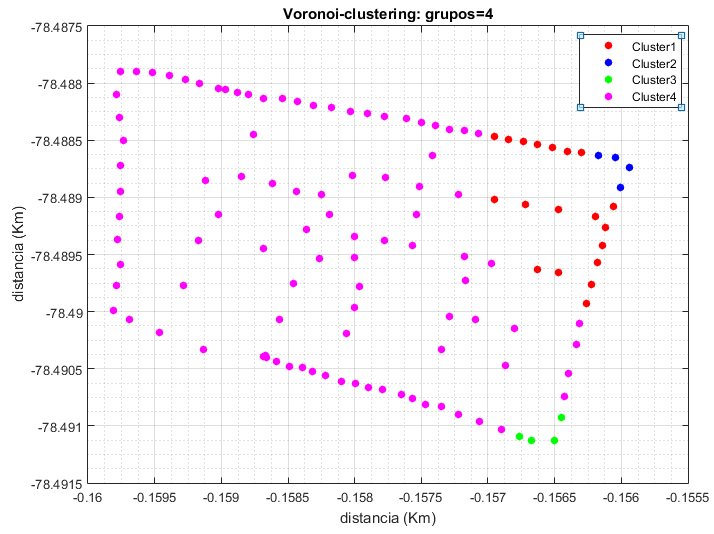 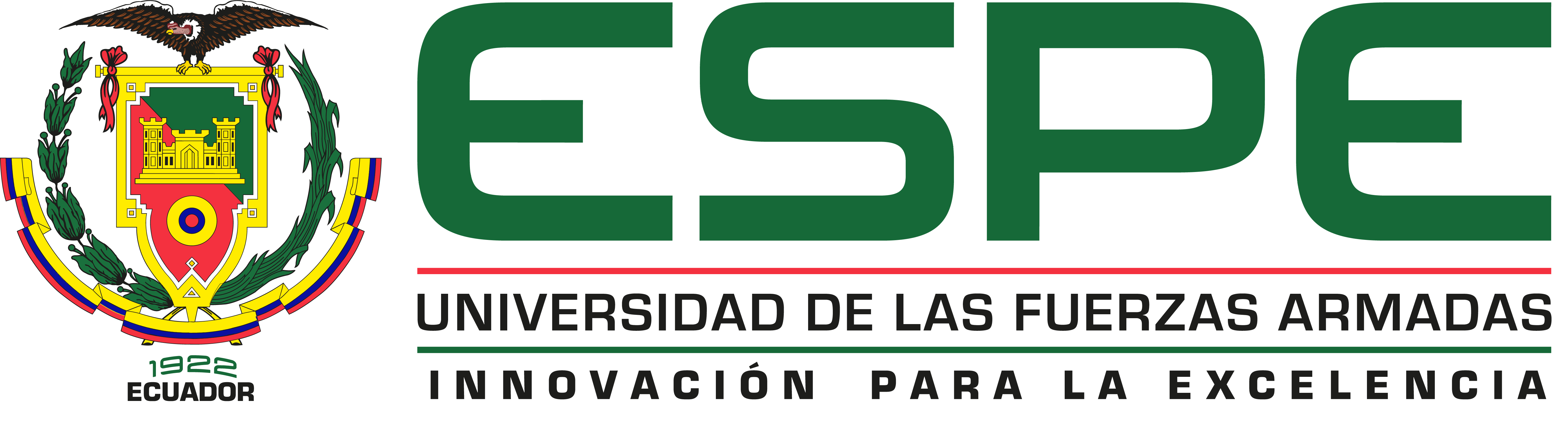 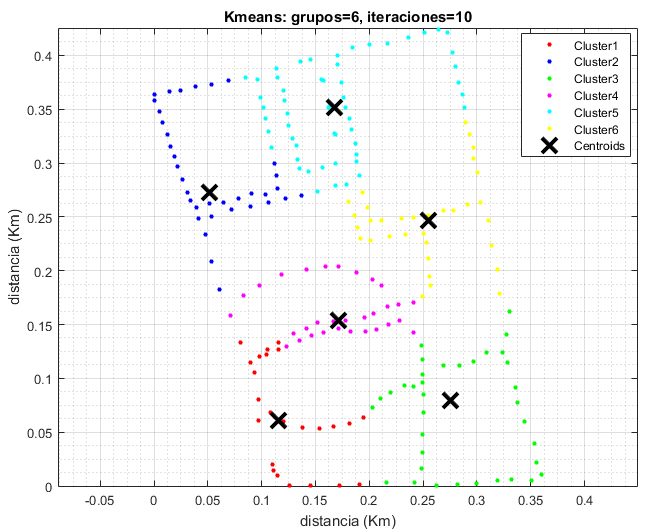 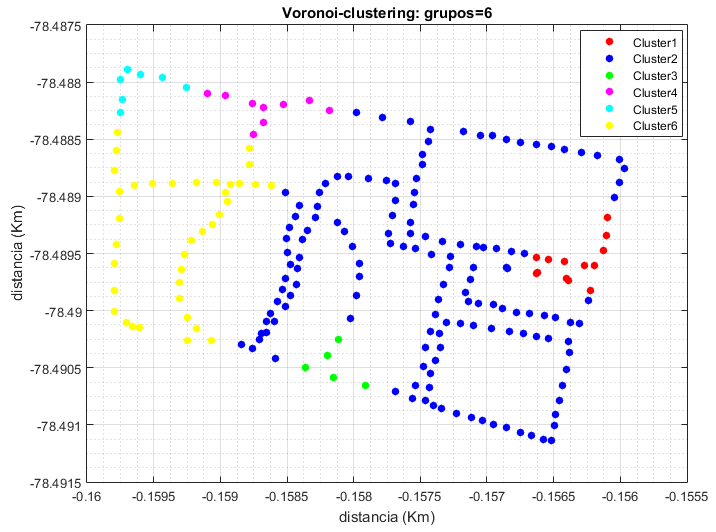 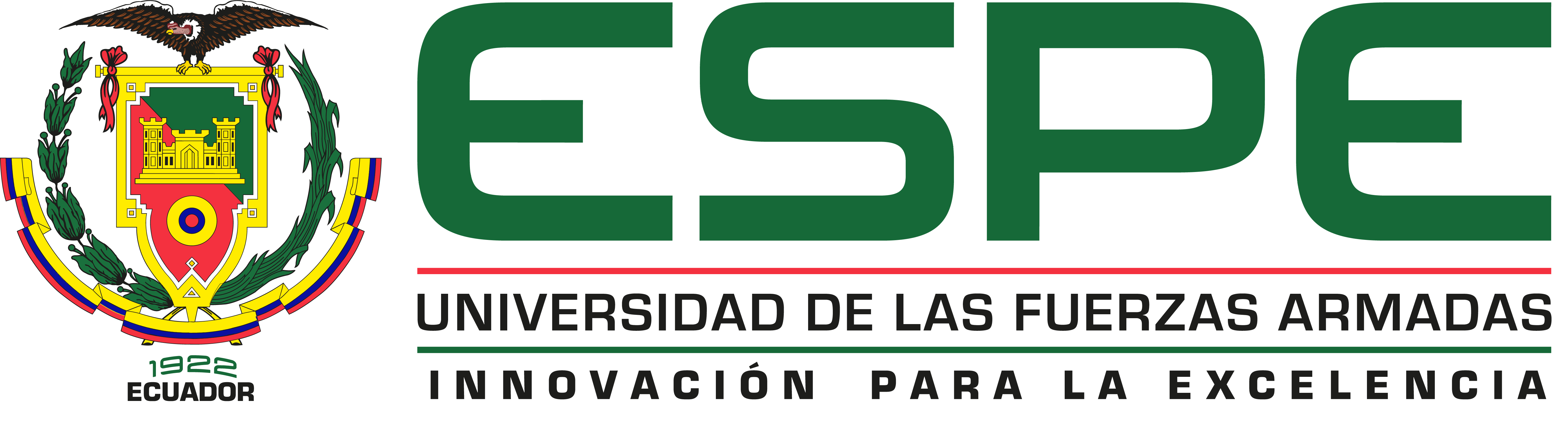 CONTENIDO
INTRODUCCIÓN
OBJETIVOS
GENERAL
ESPECÍFICO
MÉTODOS DE CLUSTERIZACIÓN
MÉTODO K-MEANS
MÉTODO VORONOI
RESULTADOS
EVALUACIÓN DE LA RED HÍBRIDA WDM-TDM/PON
A NIVEL DE PROPAGACIÓN DE LA SEÑAL
DESEMPEÑO DE LA RED HÍBRIDA, CALIDAD DE SERVICIO (QoS)
CONCLUSIONES Y RECOMENDACIONES
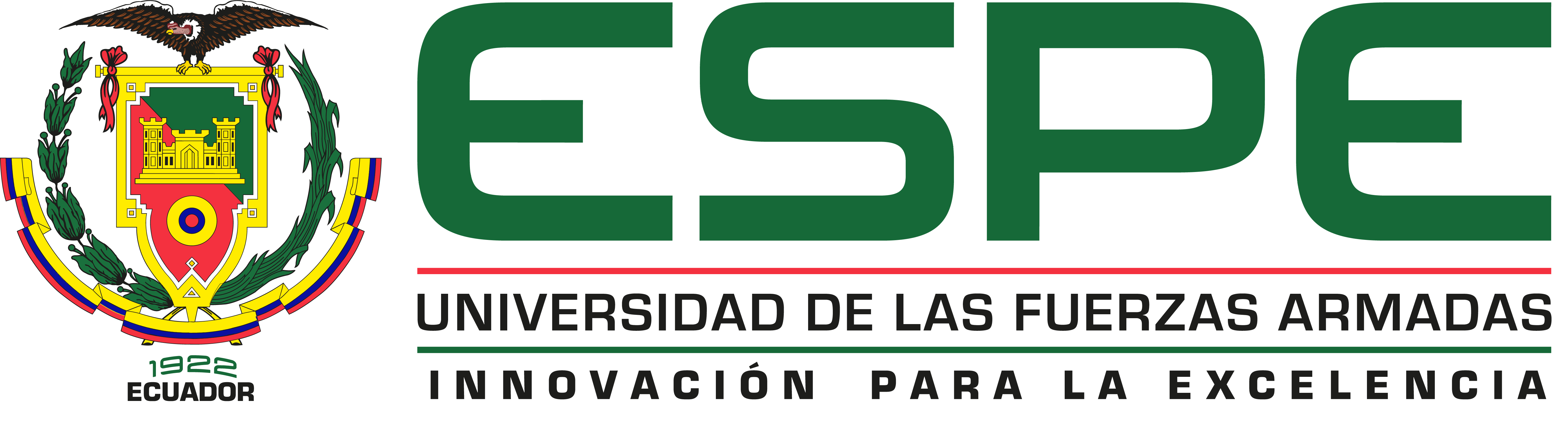 Resultados
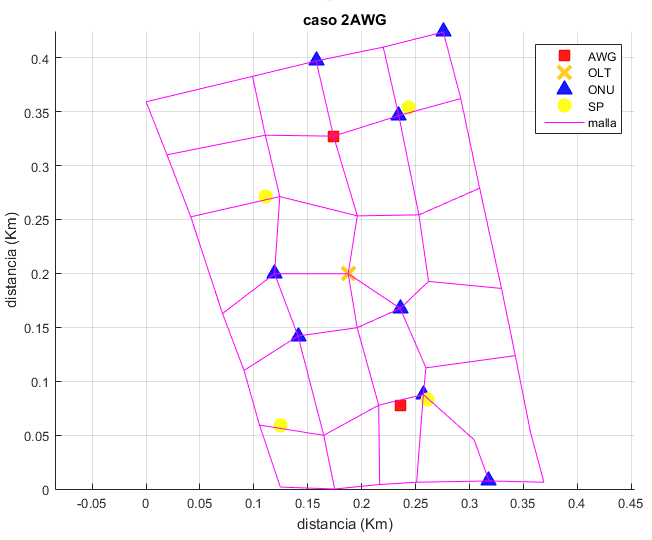 Método K-means para la distribución de componentes, 2AWG
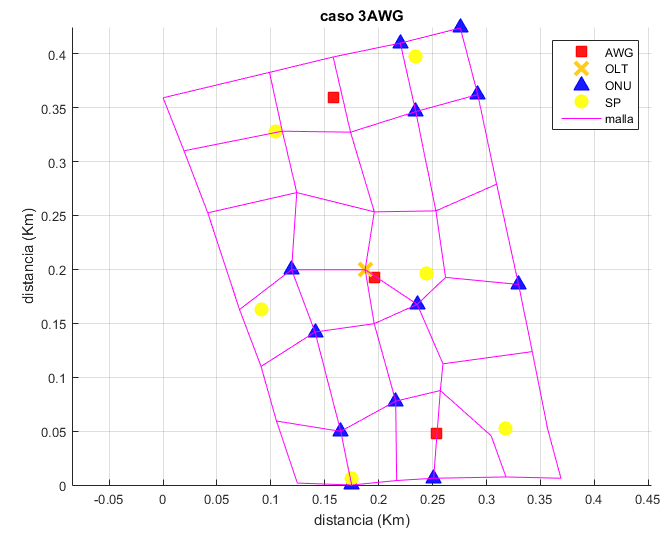 Método K-means para la distribución de componentes, 3AWG
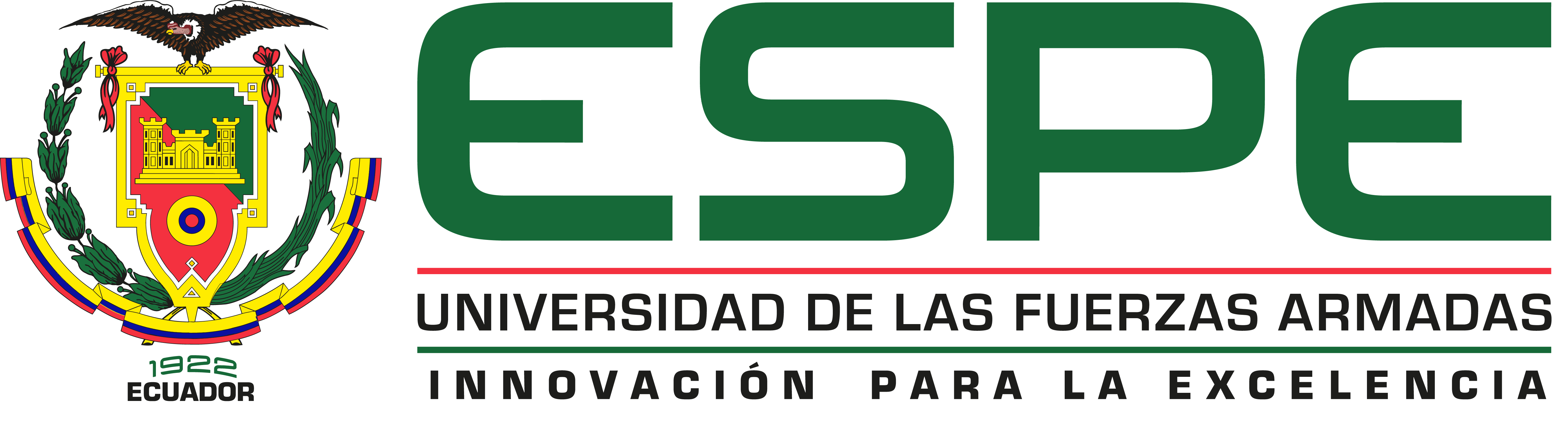 CONTENIDO
INTRODUCCIÓN
OBJETIVOS
GENERAL
ESPECÍFICO
MÉTODOS DE CLUSTERIZACIÓN
MÉTODO K-MEANS
MÉTODO VORONOI
RESULTADOS
EVALUACIÓN DE LA RED HÍBRIDA WDM-TDM/PON
A NIVEL DE PROPAGACIÓN DE LA SEÑAL
DESEMPEÑO DE LA RED HÍBRIDA, CALIDAD DE SERVICIO (QoS)
CONCLUSIONES Y RECOMENDACIONES
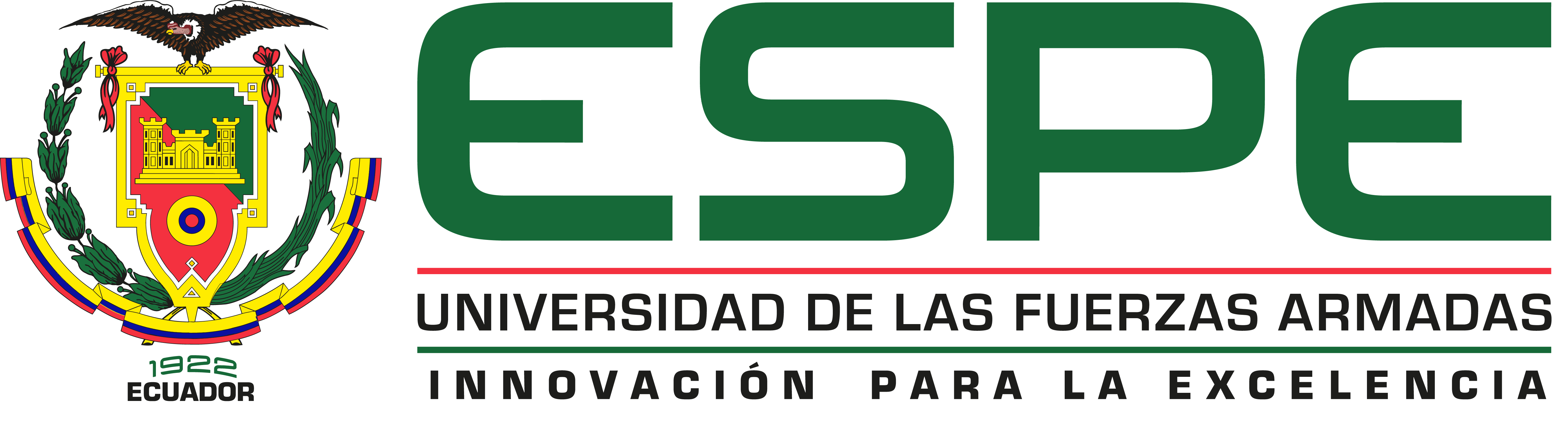 CONTENIDO
INTRODUCCIÓN
OBJETIVOS
GENERAL
ESPECÍFICO
MÉTODOS DE CLUSTERIZACIÓN
MÉTODO K-MEANS
MÉTODO VORONOI
RESULTADOS
EVALUACIÓN DE LA RED HÍBRIDA WDM-TDM/PON
A NIVEL DE PROPAGACIÓN DE LA SEÑAL
DESEMPEÑO DE LA RED HÍBRIDA, CALIDAD DE SERVICIO (QoS)
CONCLUSIONES Y RECOMENDACIONES
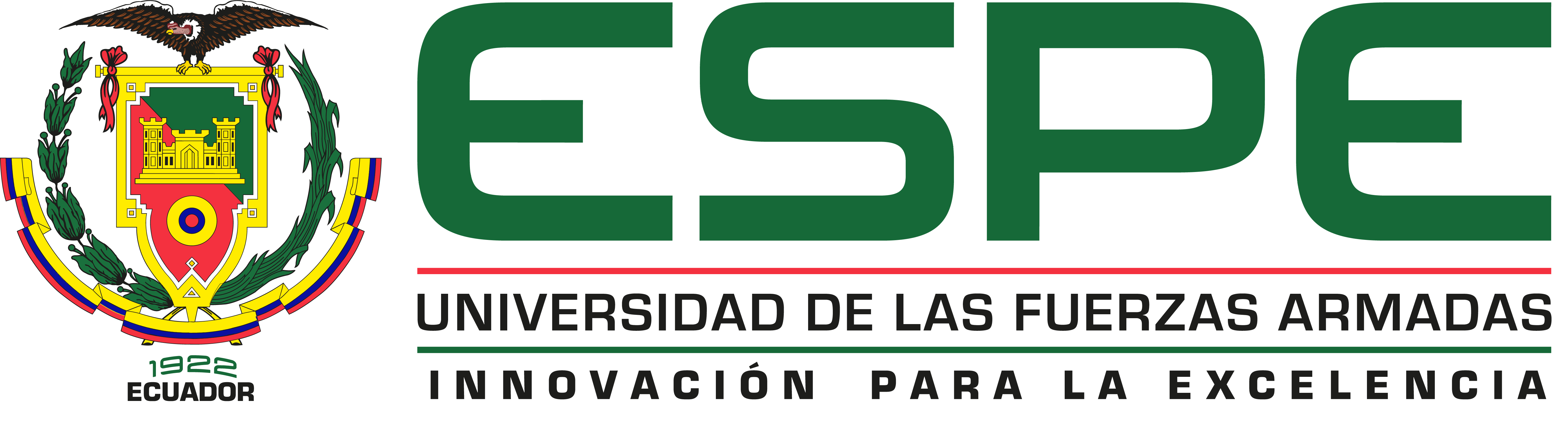 Receptor 1
Transmisor 1
Fuente de Datos: Generador de señales
Fuente de Datos: Generador de señales
Fuente de Datos: Generador de señales
Foto diodo
Foto diodo
Foto diodo
Filtro
Filtro
Filtro
TDM
TDM
TDM
WDM
Señal de salida
Señal de salida
Señal de salida
Modulador
Modulador
Modulador
Fuente óptica: Laser
Fuente óptica: Laser
Fuente óptica: Laser
λ1
Receptor 2
Transmisor 2
Enlace de fibra
λ2
AWG
MUX
AWG
DEMUX
WDM
λ8
Transmisor 8
Receptor 8
WDM
EVALUACIÓN DE LA RED HÍBRIDA WDM-TDM/PON
Vista del diseño de la red híbrida WDM-TDM/PON
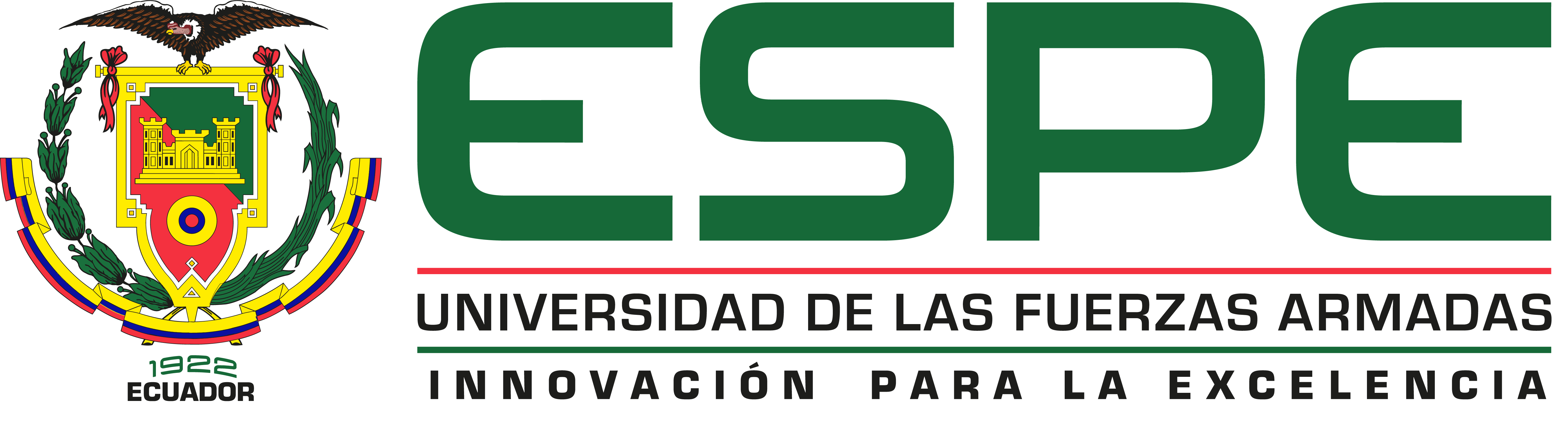 A NIVEL DE PROPAGACIÓN DE LA SEÑAL
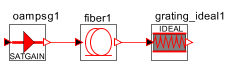 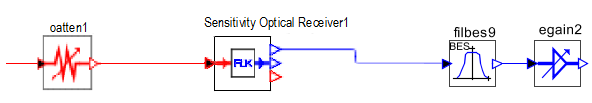 Bloque receptor
Bloque transmisor
Enlace de fibra óptica
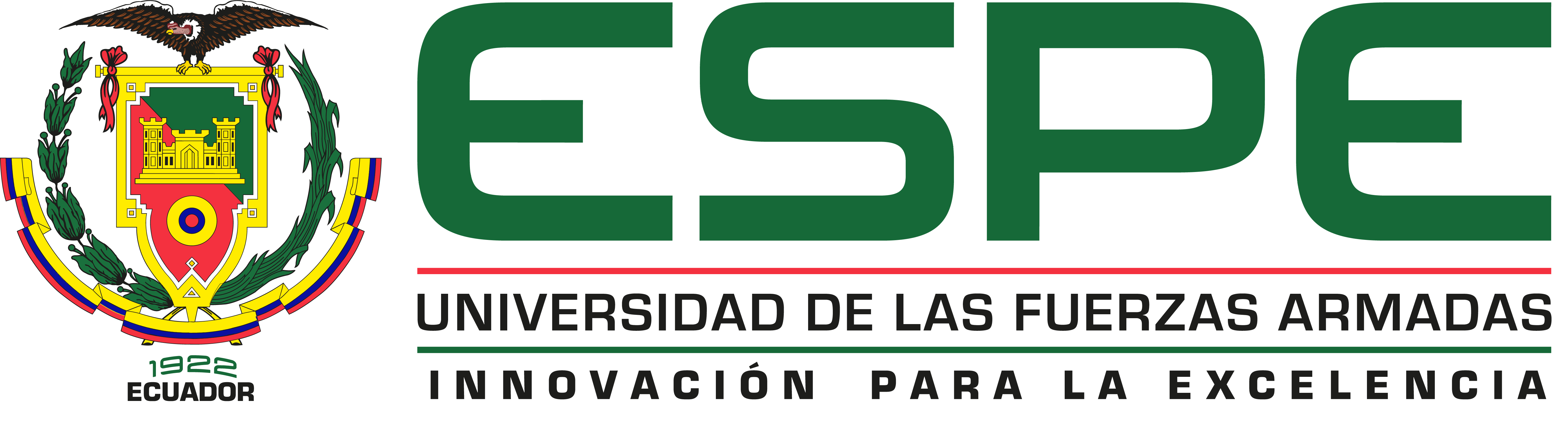 A NIVEL DE PROPAGACIÓN DE LA SEÑAL
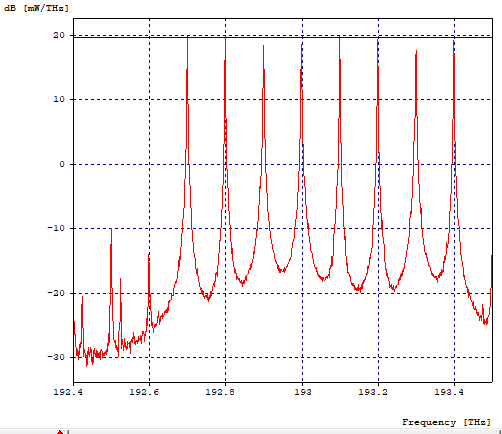 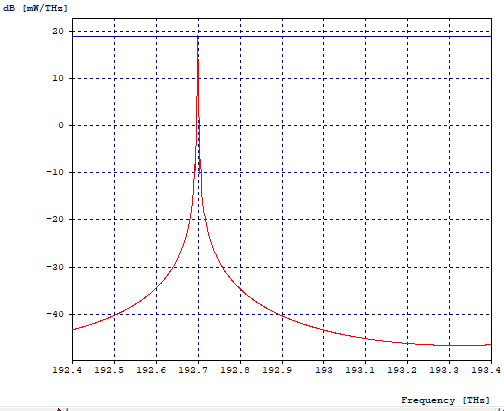 Espectro de frecuencia a la salida del filtro óptico
Grupo de 8 frecuencias a la salida del amplificador óptico
Grupo de 8 frecuencias de la red WDM/TDM-PON
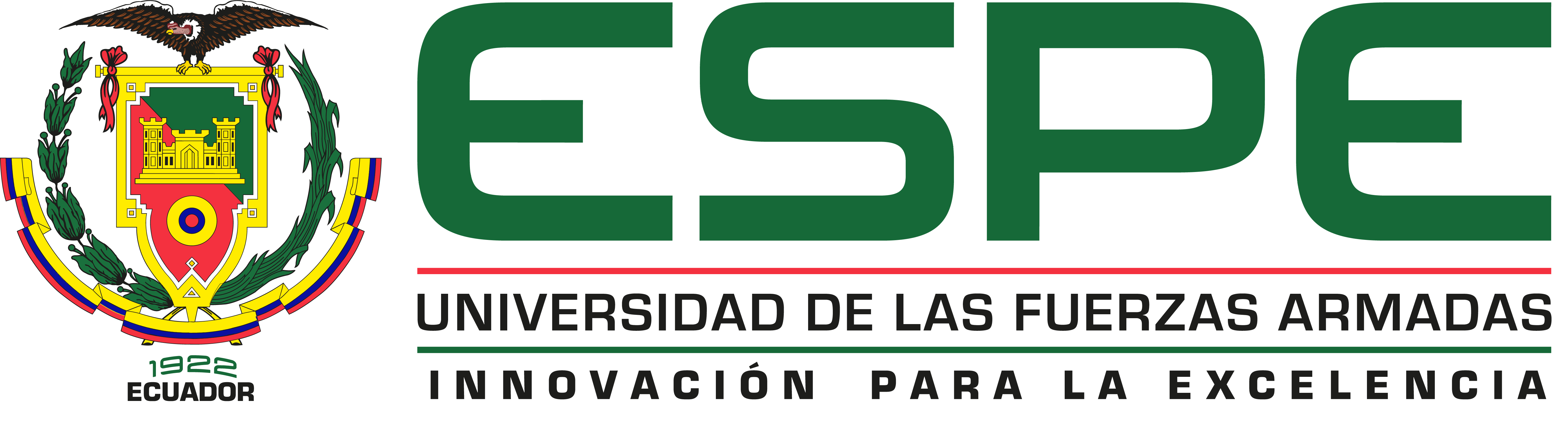 A NIVEL DE PROPAGACIÓN DE LA SEÑAL
Análisis de la red sin efecto no lineal
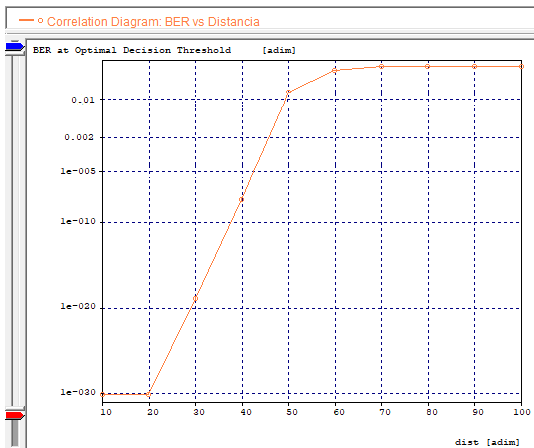 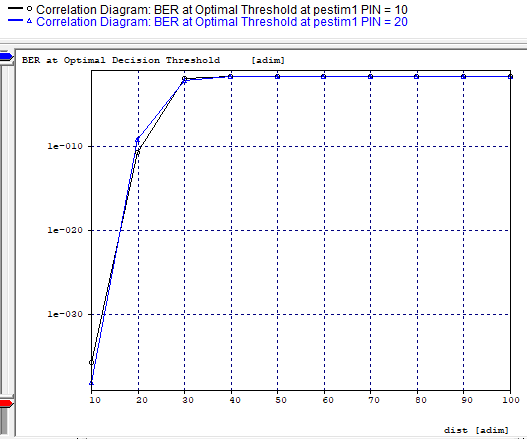 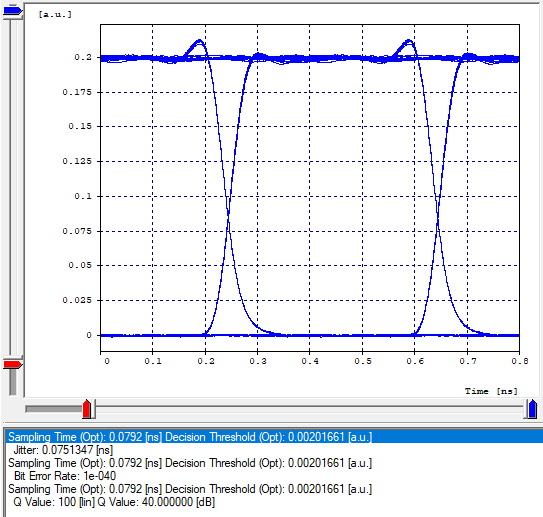 Distancia vs BER, potencia de 10mW y 20 mW, tasa de transmisión de 10Gbps
Diagrama de ojo medido a la salida del receptor de un único usuario
Distancia vs BER, potencia de 10mW, tasa de transmisión de 10Gbps
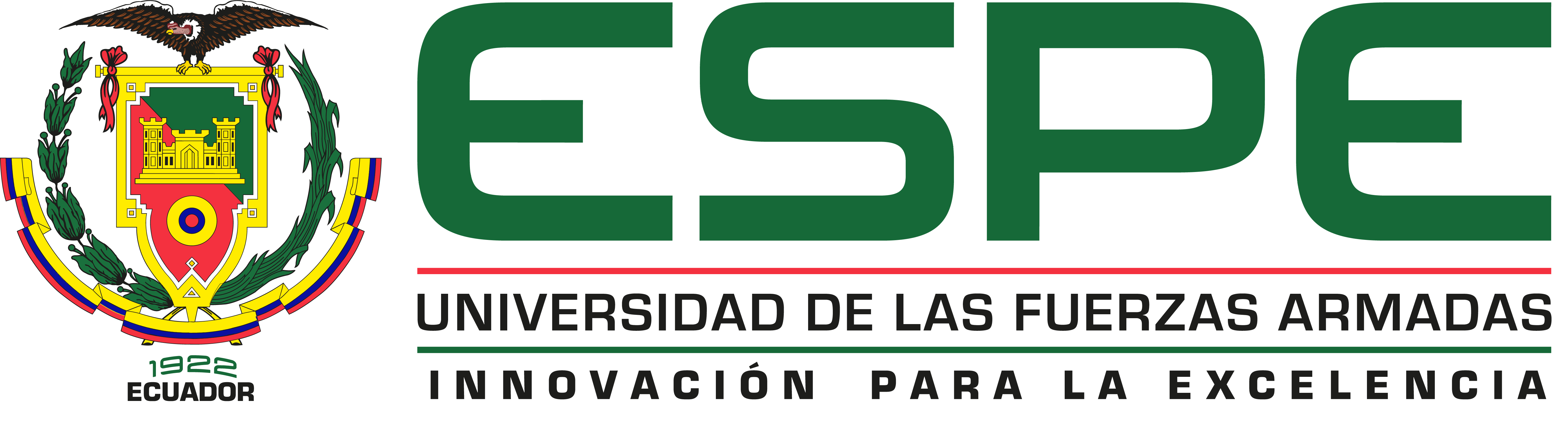 A NIVEL DE PROPAGACIÓN DE LA SEÑAL
Análisis de la red con efecto no lineal FWM
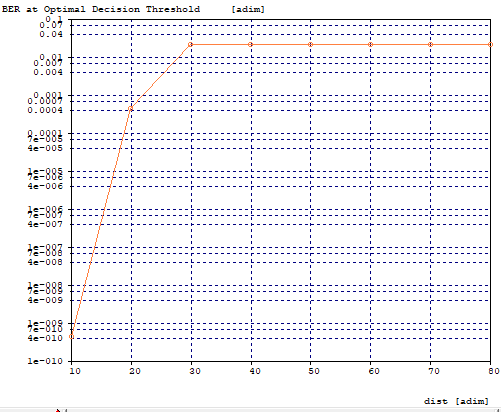 Distancia vs BER, efecto no lineal FWM, Ptx=10mW, 10 Gbps, con frecuencia portadora 0.1THz
Efecto no lineal FWM visto en las 8 frecuencias de la red hibrida WDM-TDM/PON
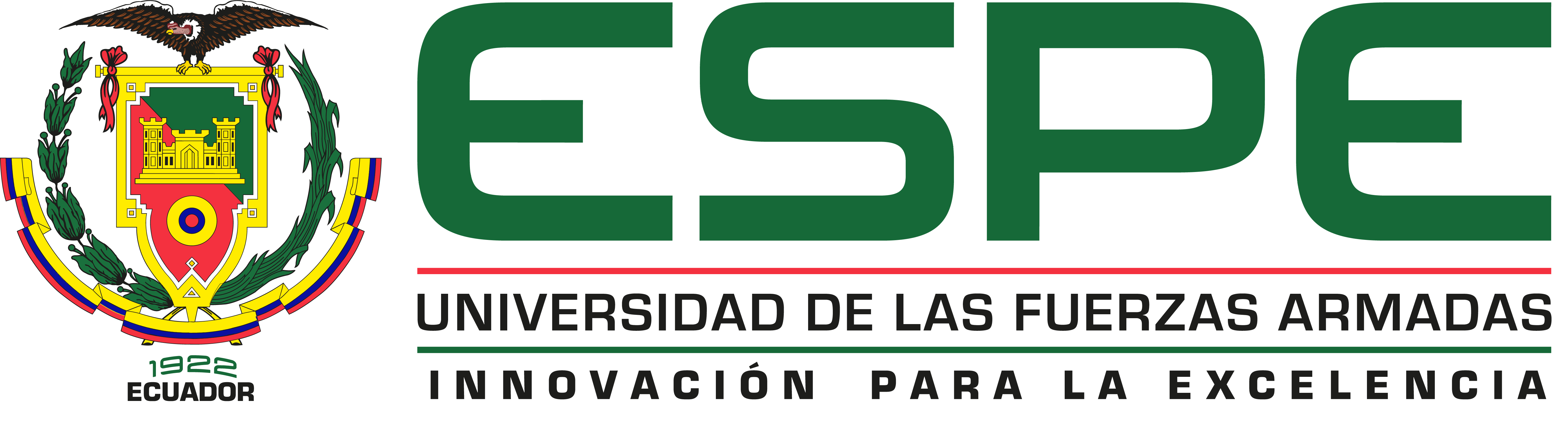 A NIVEL DE PROPAGACIÓN DE LA SEÑAL
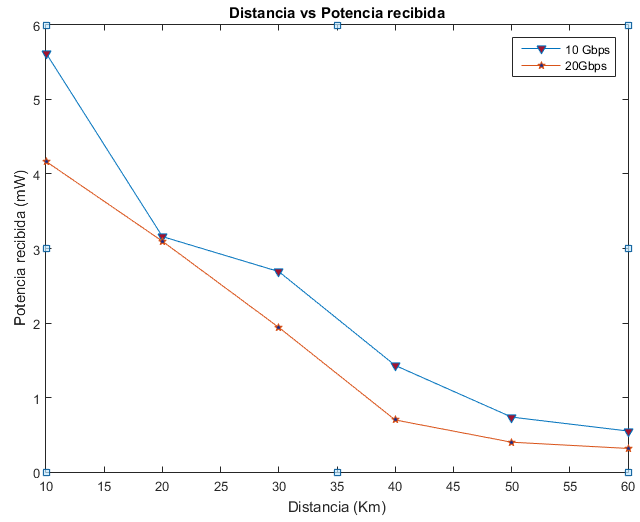 Análisis de la red con efecto no lineal FWM
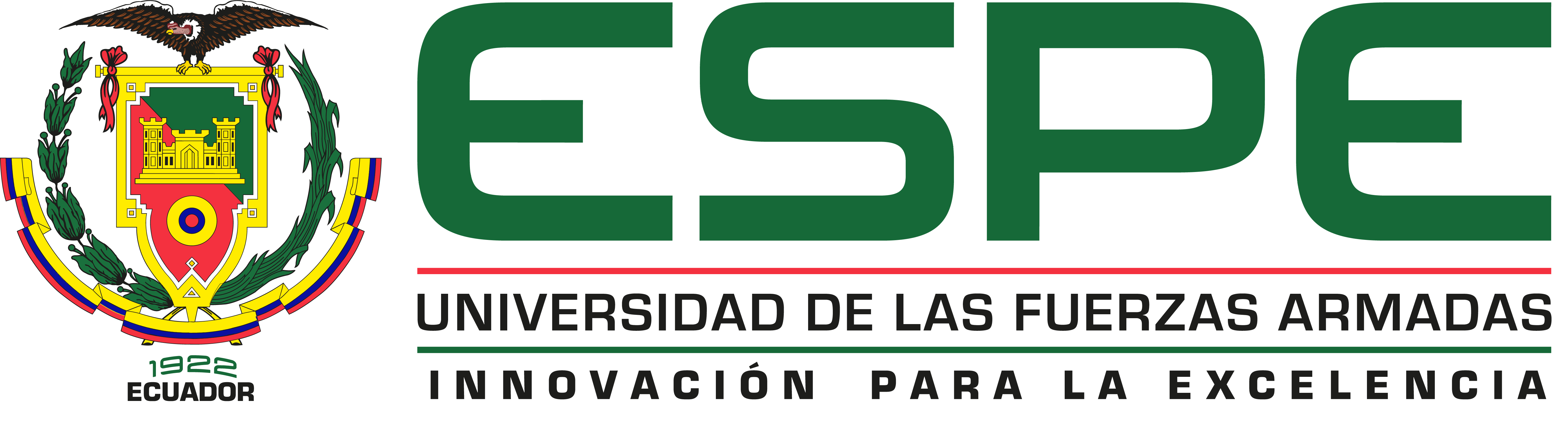 A NIVEL DE PROPAGACIÓN DE LA SEÑAL
Análisis de la red con efecto no lineal SBS
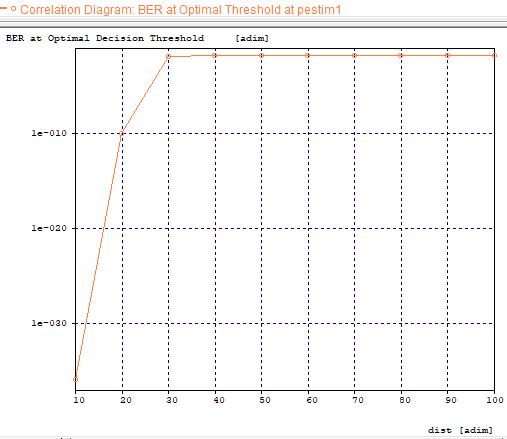 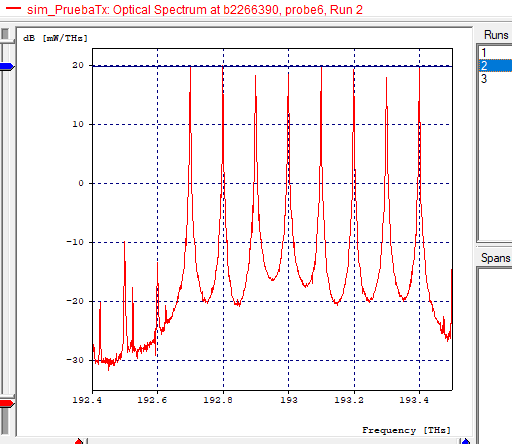 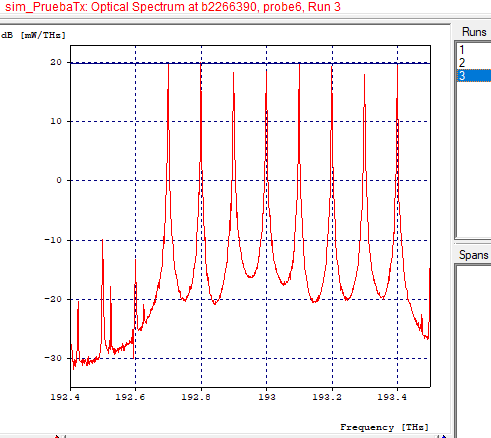 Distancia vs BER, potencia de transmisión 30mW, 10Gbps
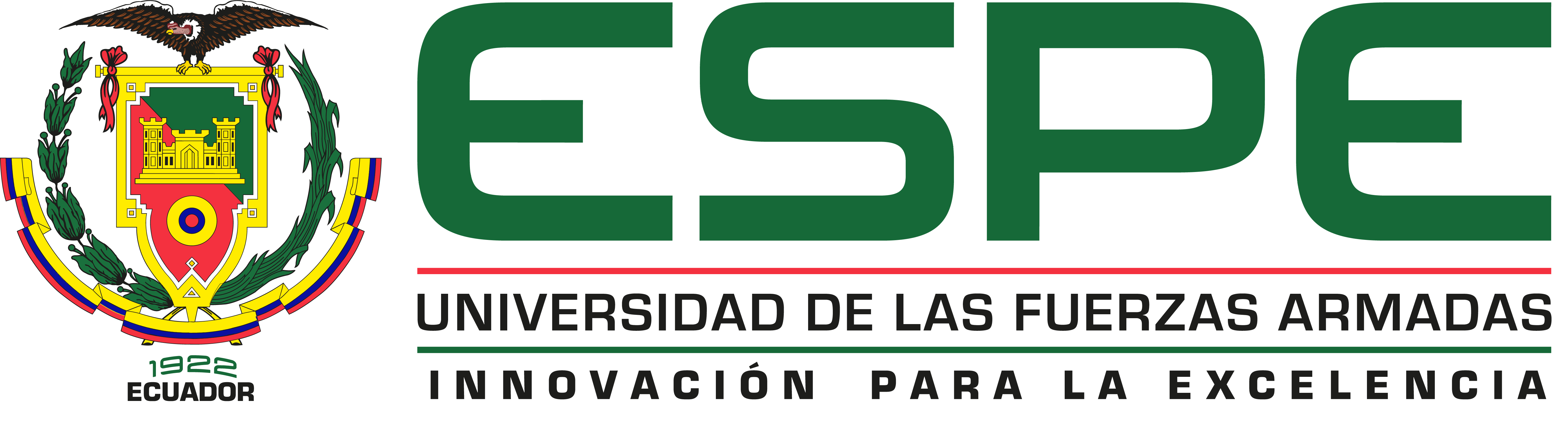 CONTENIDO
INTRODUCCIÓN
OBJETIVOS
GENERAL
ESPECÍFICO
MÉTODOS DE CLUSTERIZACIÓN
MÉTODO K-MEANS
MÉTODO VORONOI
RESULTADOS
EVALUACIÓN DE LA RED HÍBRIDA WDM-TDM/PON
A NIVEL DE PROPAGACIÓN DE LA SEÑAL
DESEMPEÑO DE LA RED HÍBRIDA, CALIDAD DE SERVICIO (QoS)
CONCLUSIONES Y RECOMENDACIONES
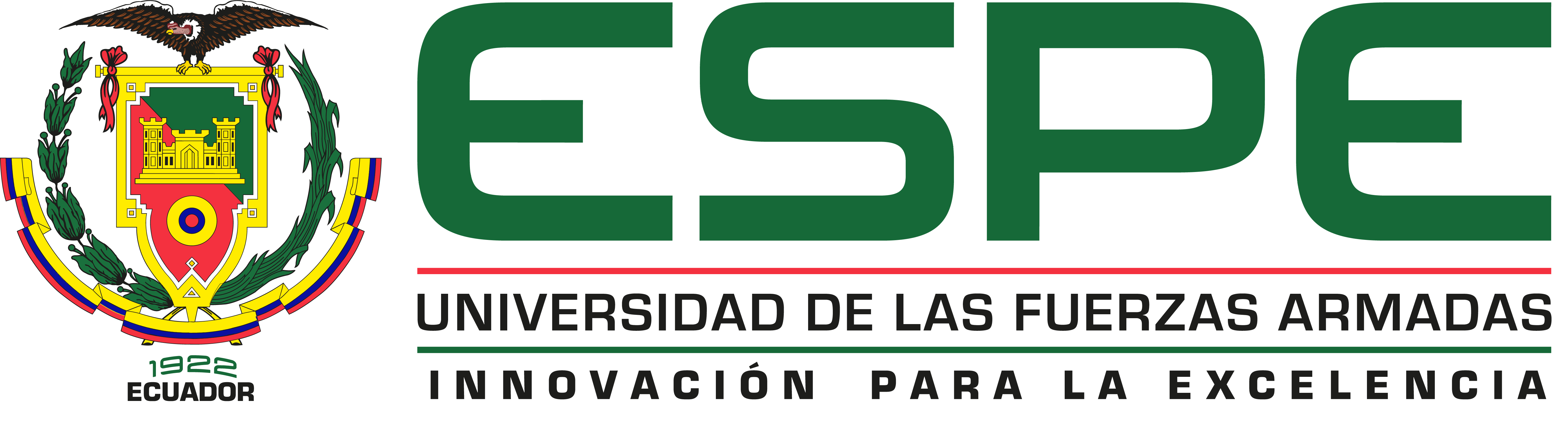 DESEMPEÑO DE LA RED HÍBRIDA, CALIDAD DE SERVICIO (QoS)
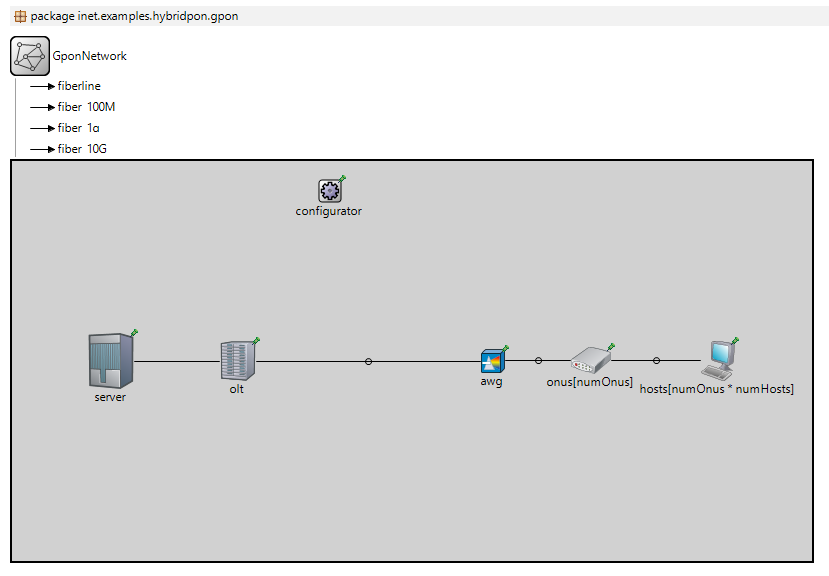 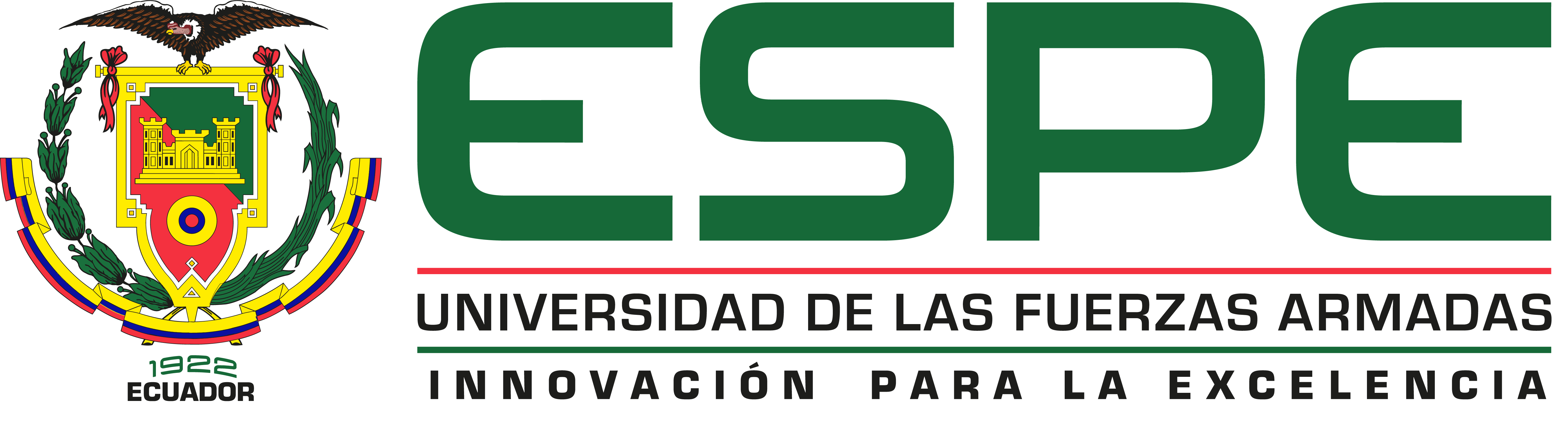 Escenario sin efecto no lineal
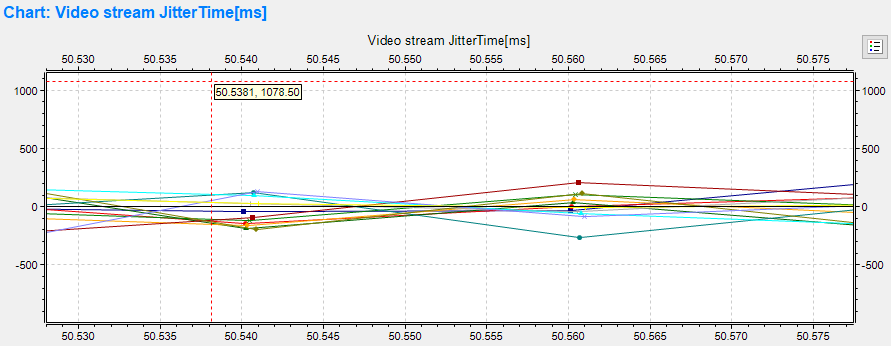 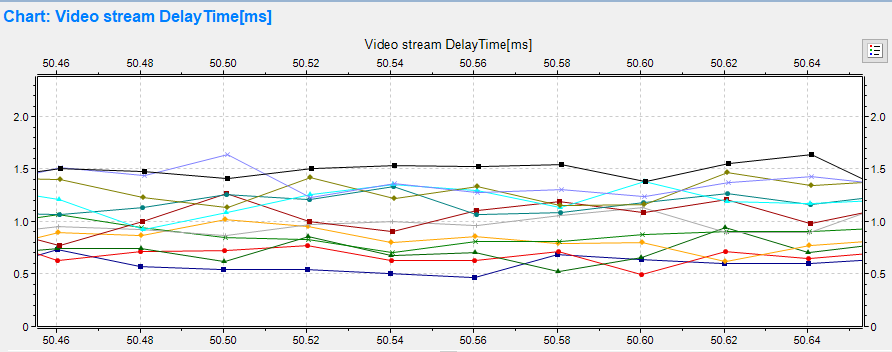 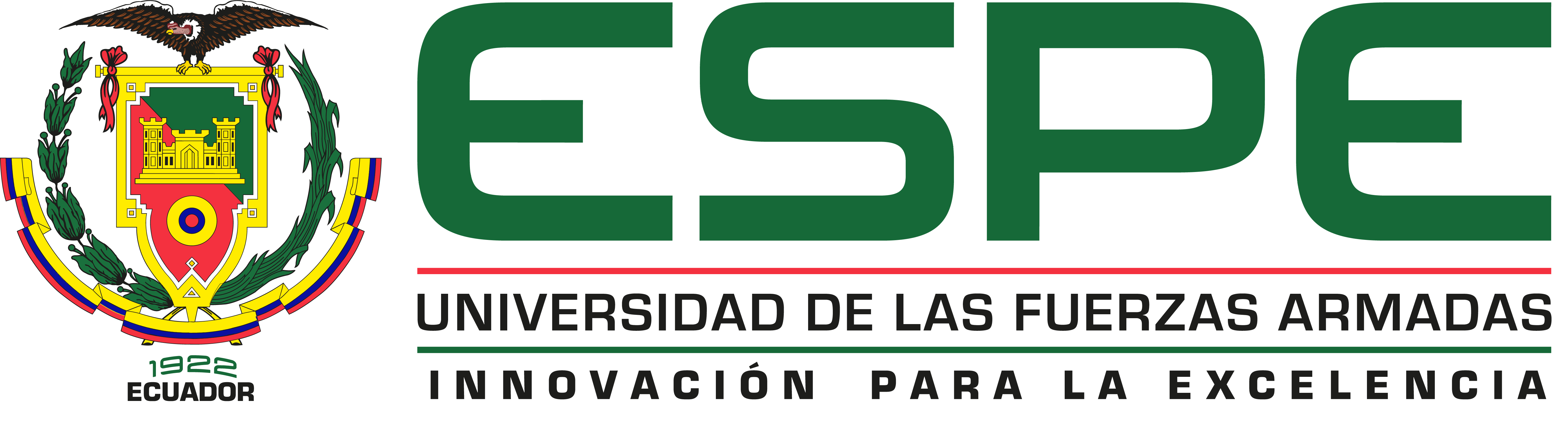 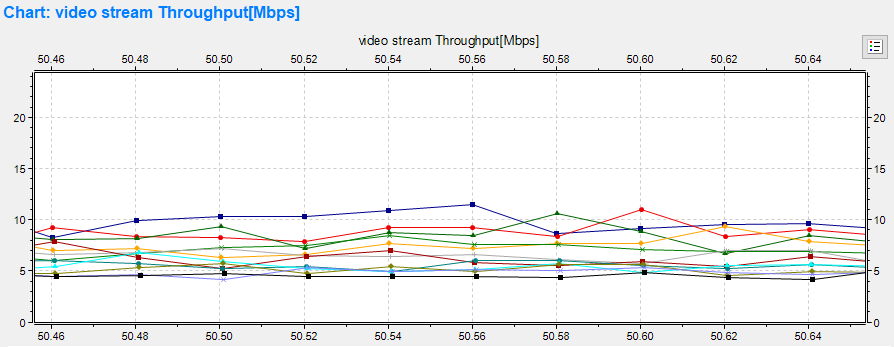 Escenario bajo el efecto no lineal causado por el Estimulado de Scattering SBS (Dispersión Estimulada de Brillouin)
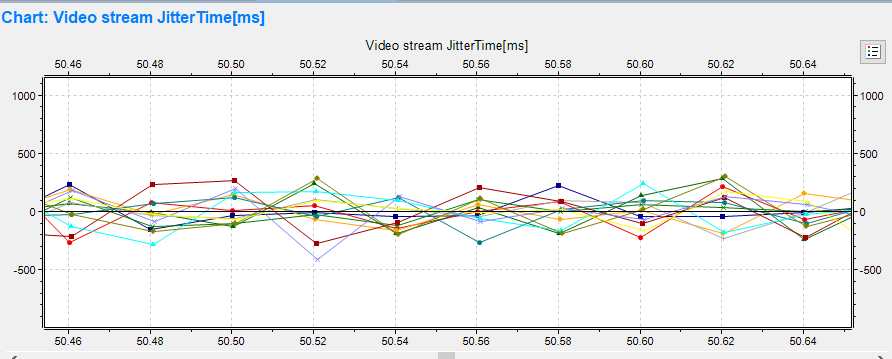 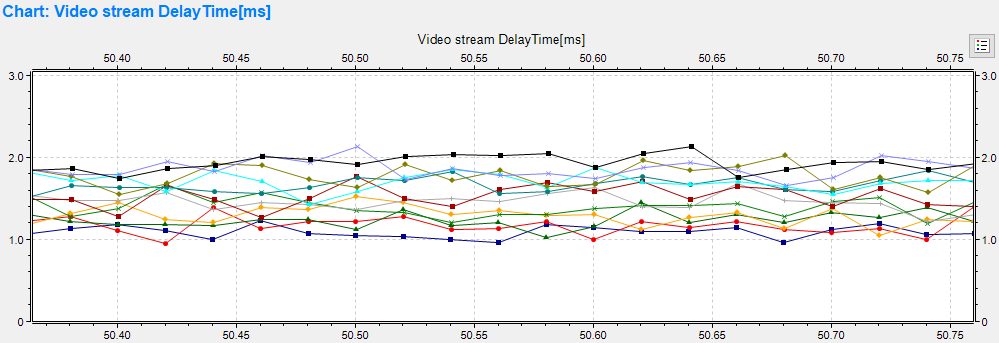 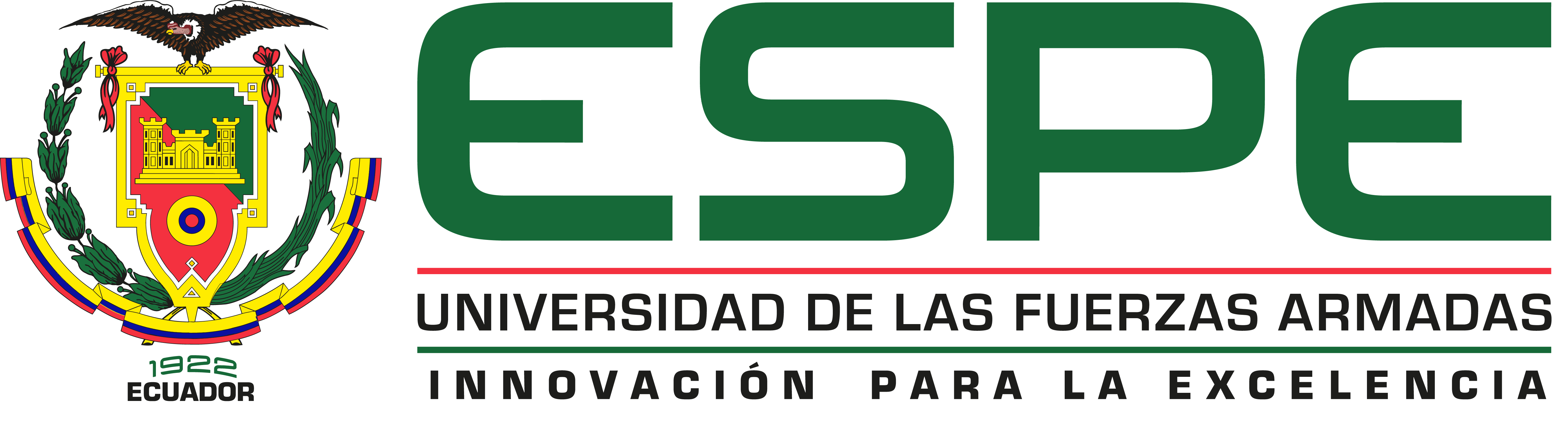 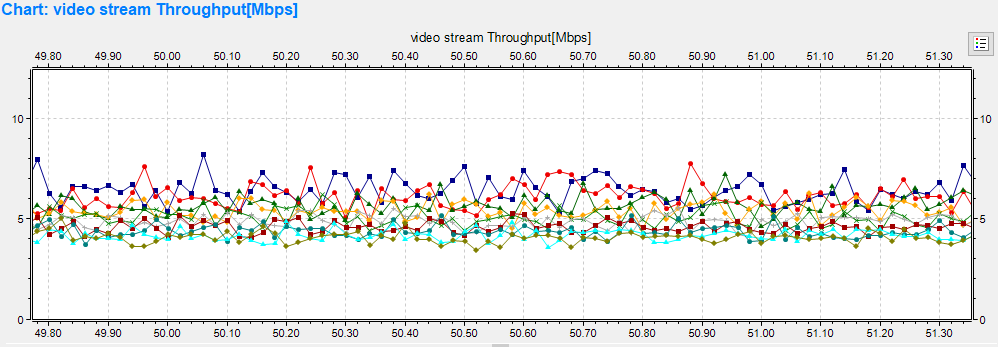 Escenario bajo el efecto no lineal causado por por el índice de refracción FWM (Mezclado de cuatro ondas)
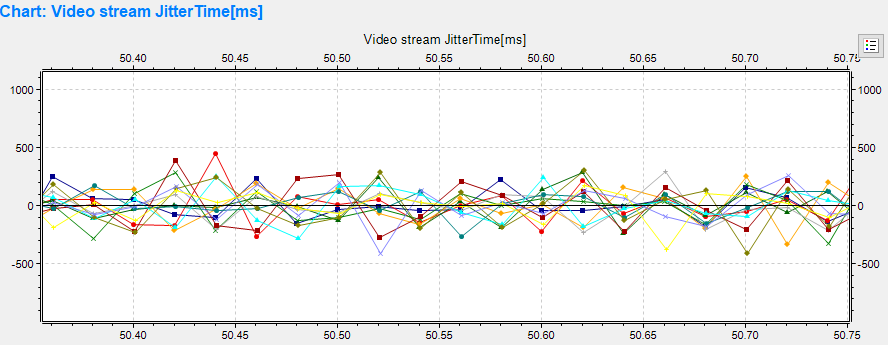 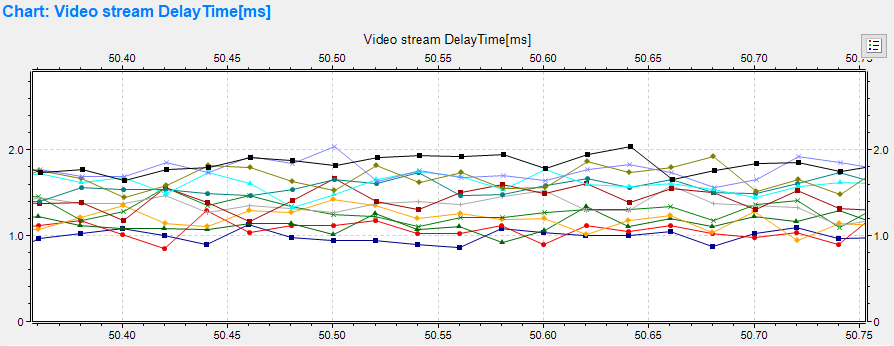 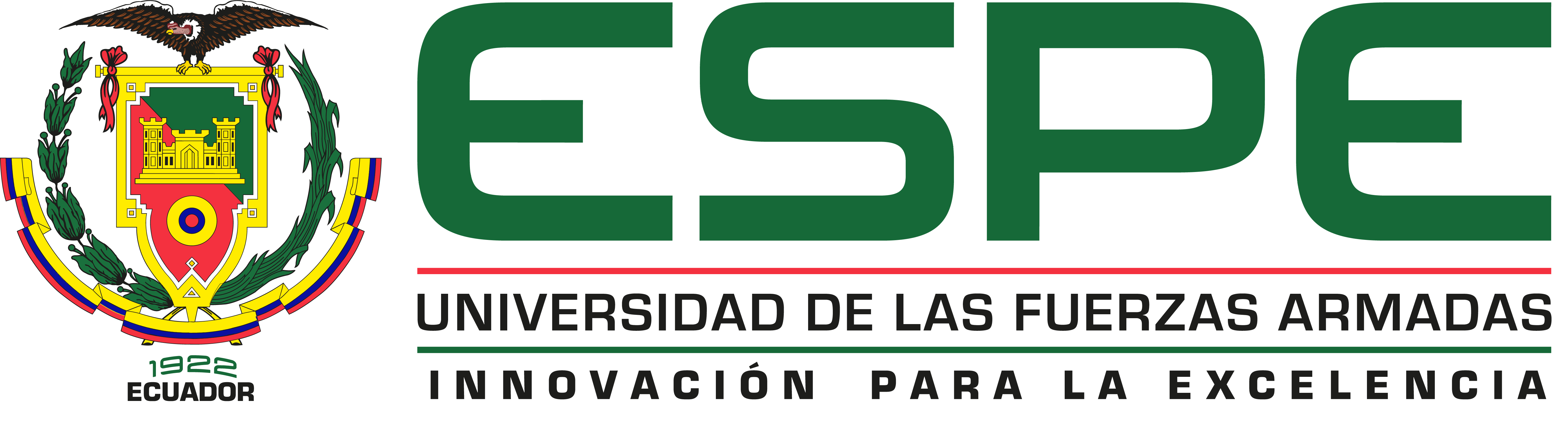 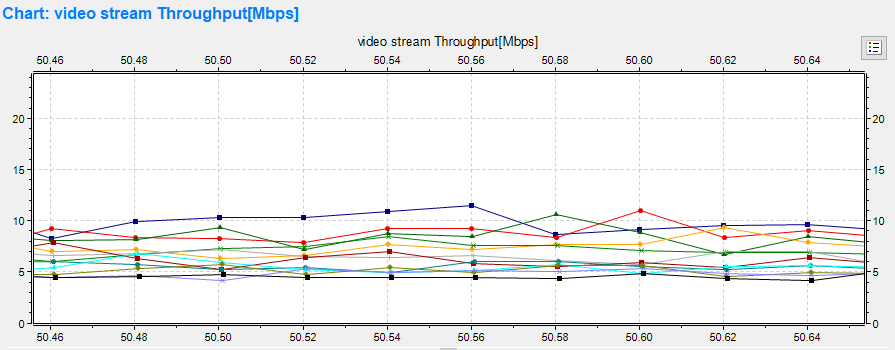 Escenario usando algoritmo de asignación dinámico de ancho de banda DBA
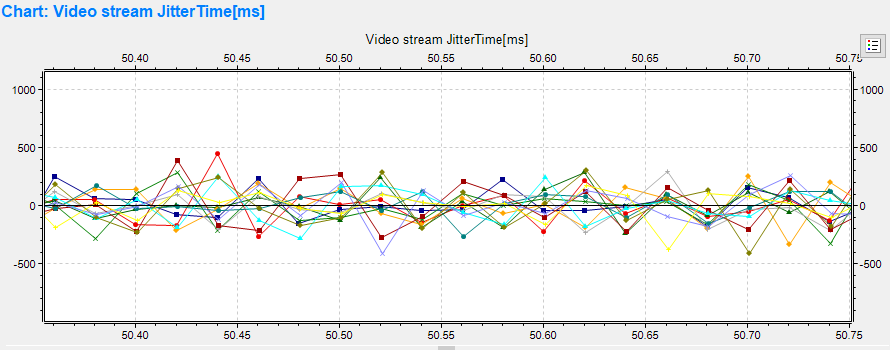 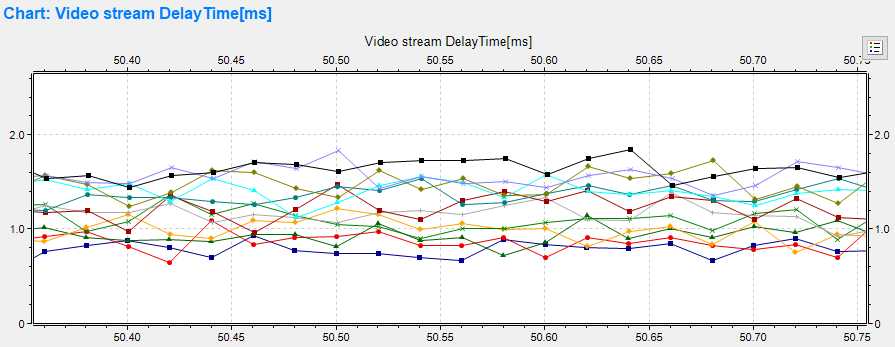 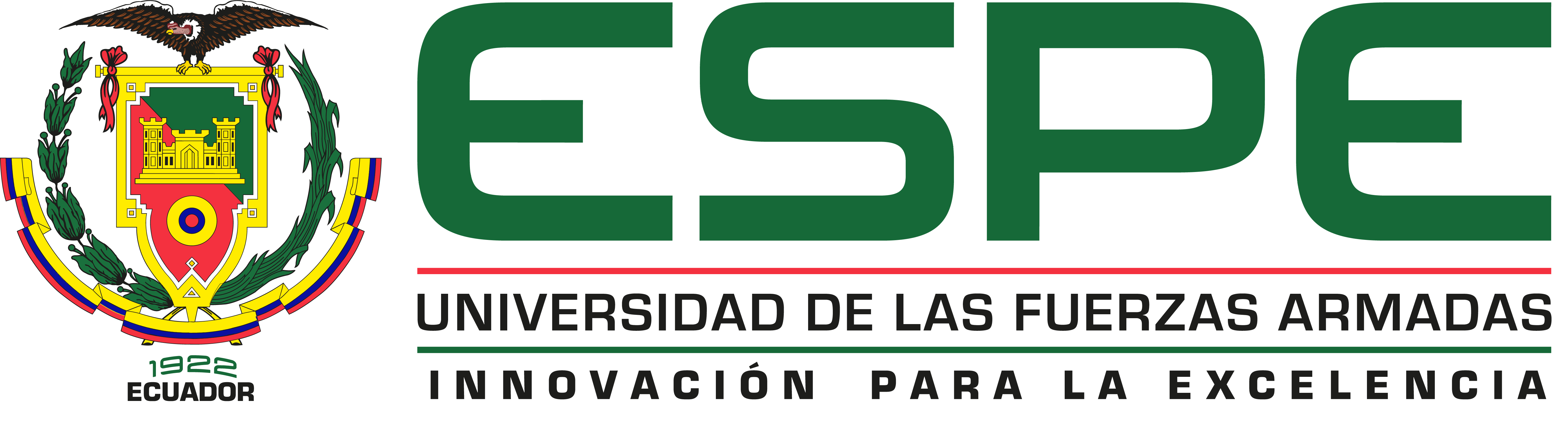 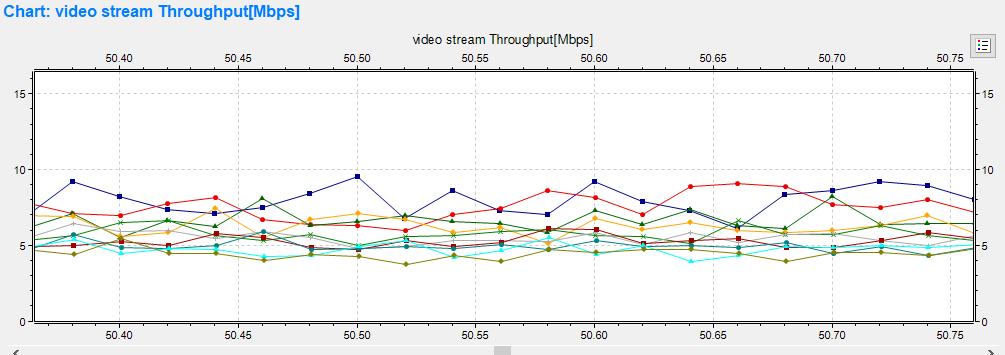 Escenario usando algoritmo de asignación dinámico de ancho de banda IPACT
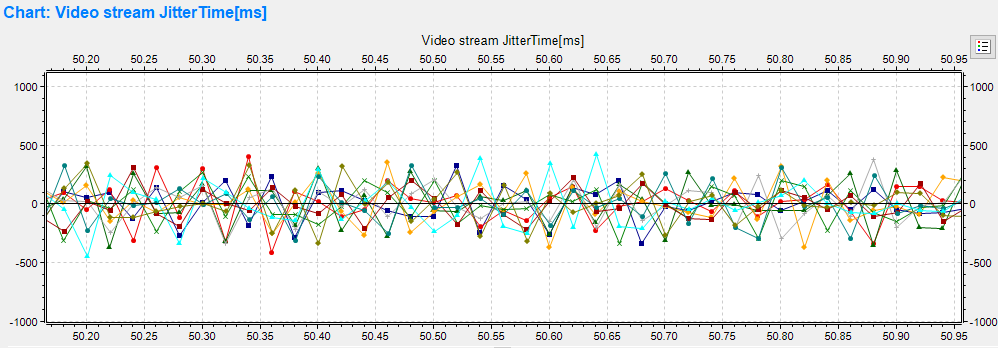 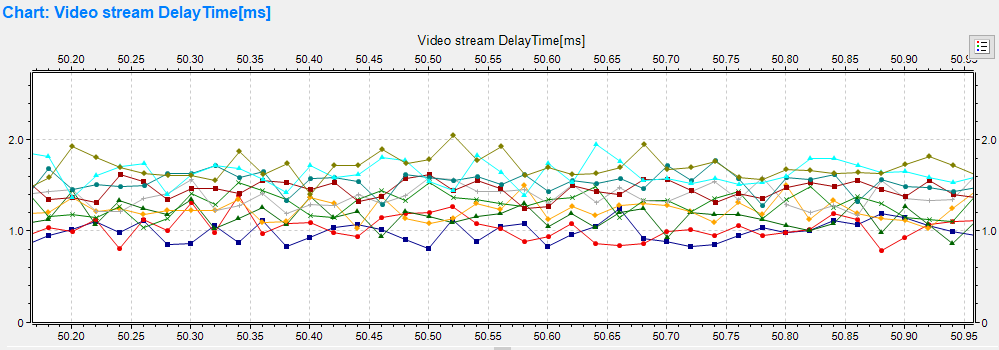 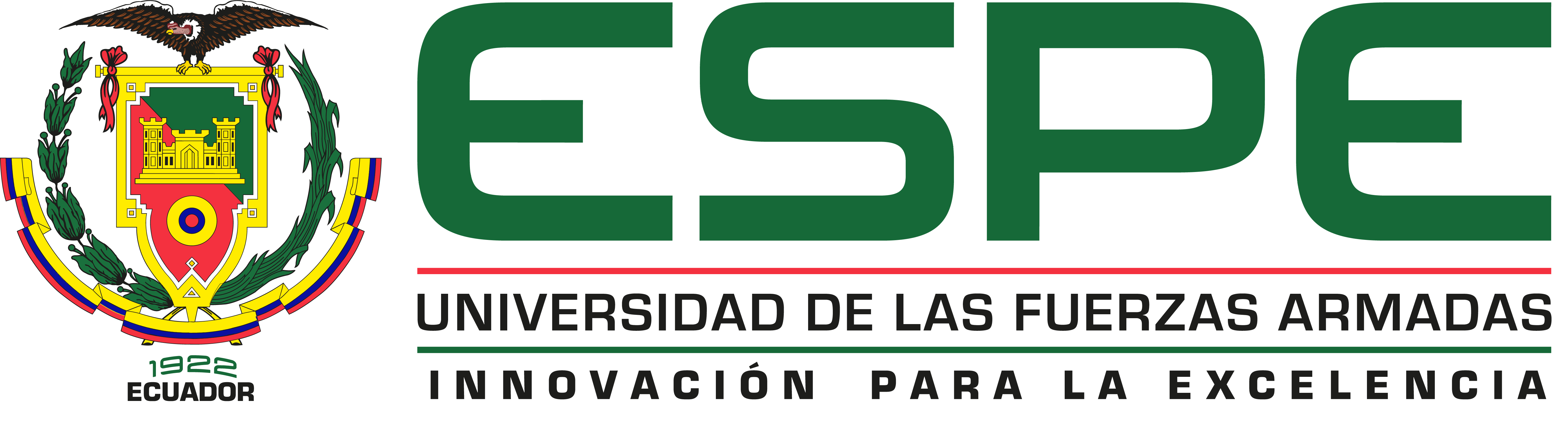 DESEMPEÑO DE LA RED HIBRIDA, CALIDAD DE SERVICIO (QoS)
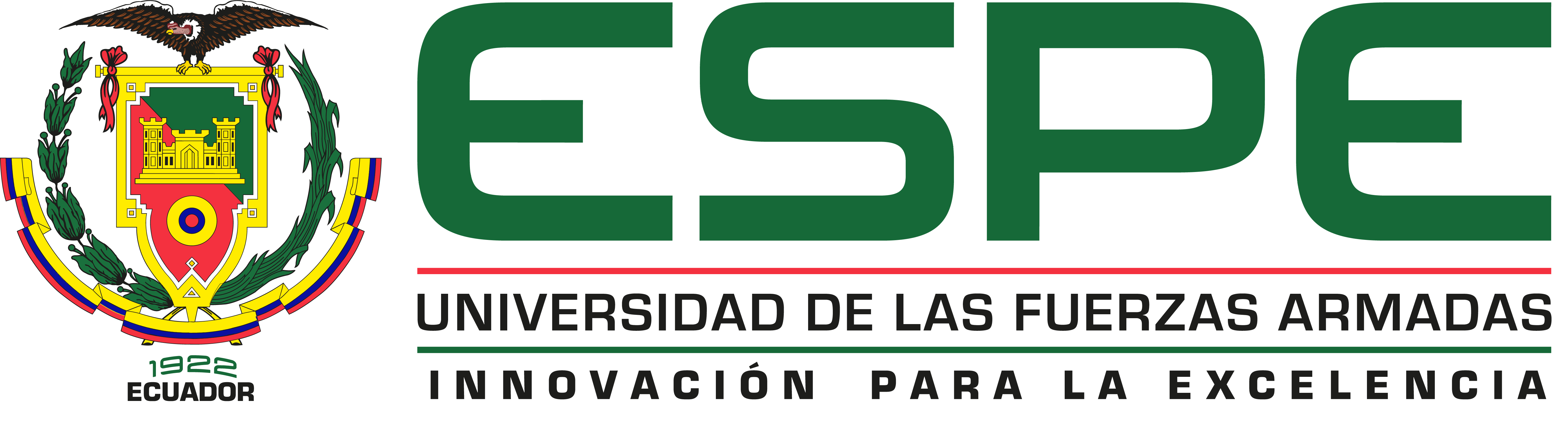 CONTENIDO
INTRODUCCIÓN
OBJETIVOS
GENERAL
ESPECÍFICO
MÉTODOS DE CLUSTERIZACIÓN
MÉTODO K-MEANS
MÉTODO VORONOI
RESULTADOS
EVALUACIÓN DE LA RED HÍBRIDA WDM-TDM/PON
A NIVEL DE PROPAGACIÓN DE LA SEÑAL
DESEMPEÑO DE LA RED HÍBRIDA, CALIDAD DE SERVICIO (QoS)
CONCLUSIONES Y RECOMENDACIONES
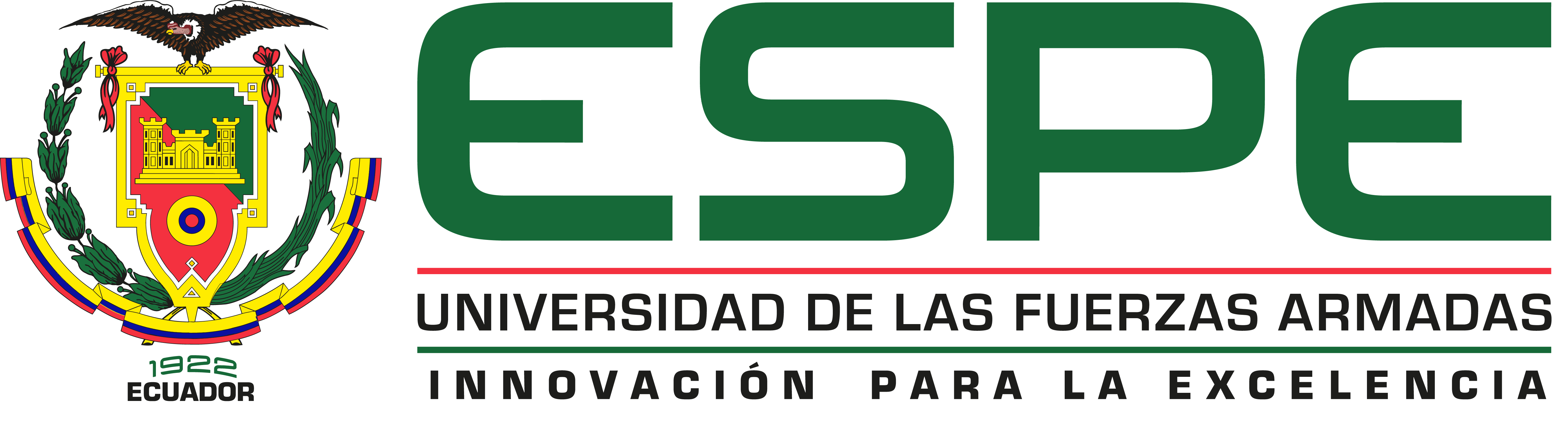 CONCLUSIONES
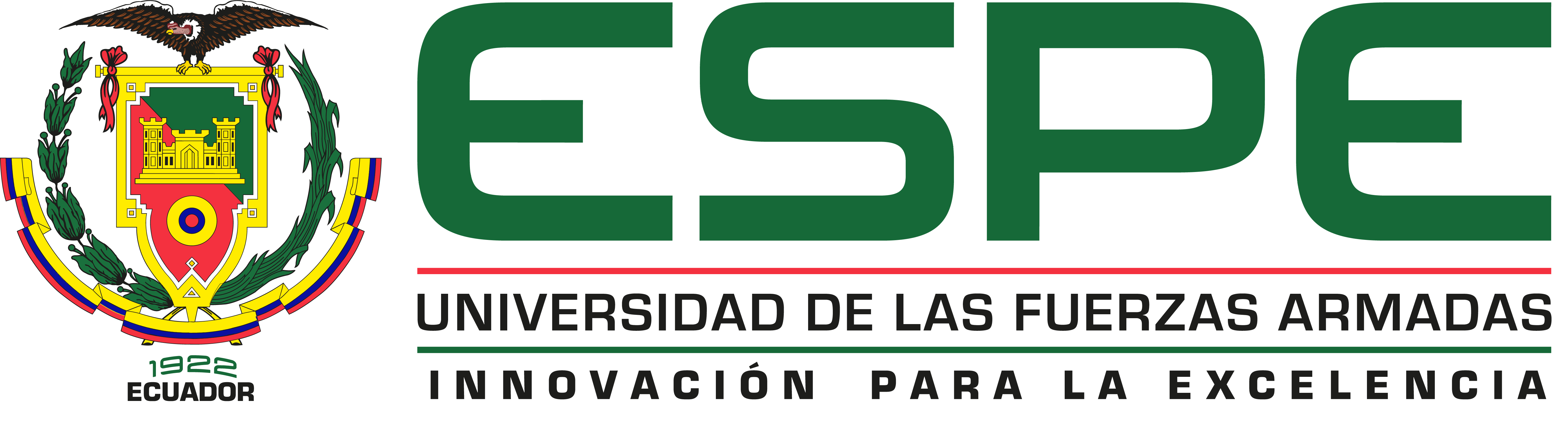 CONCLUSIONES
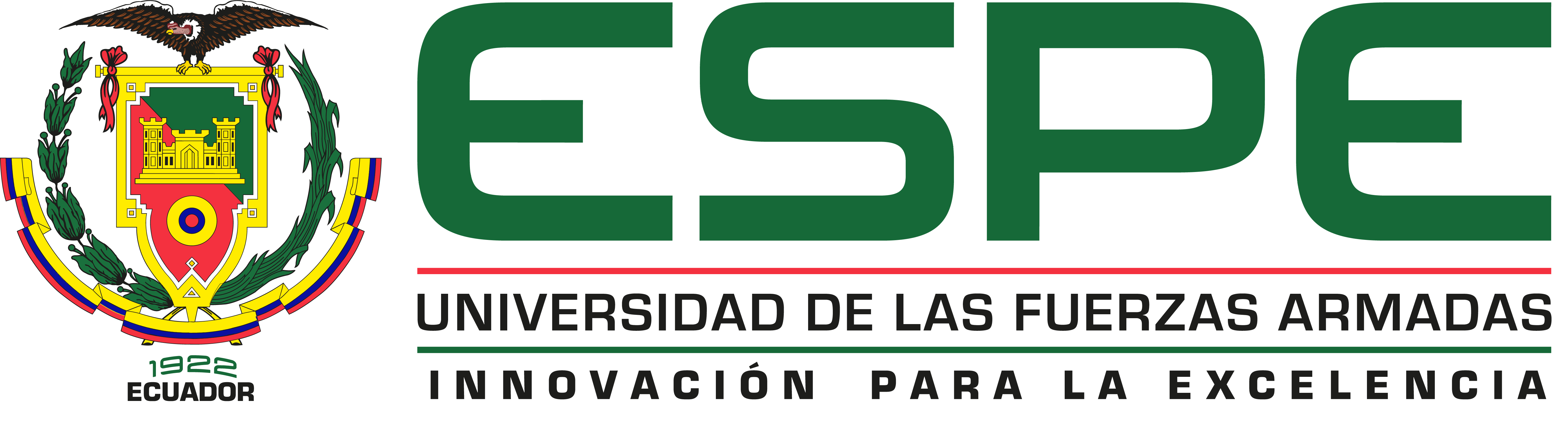 Recomendaciones
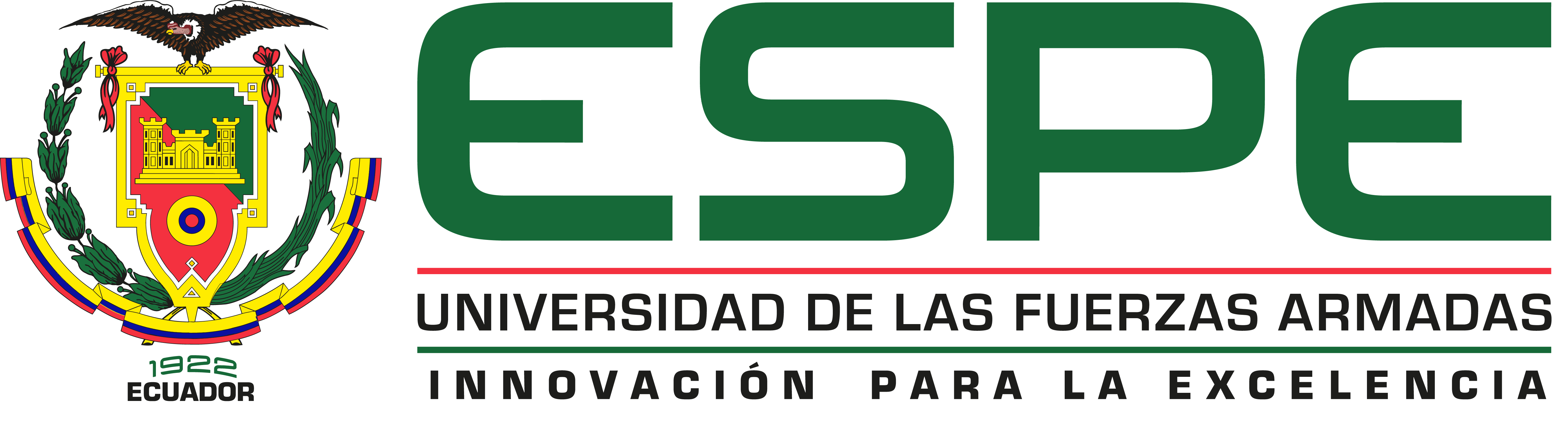 Gracias
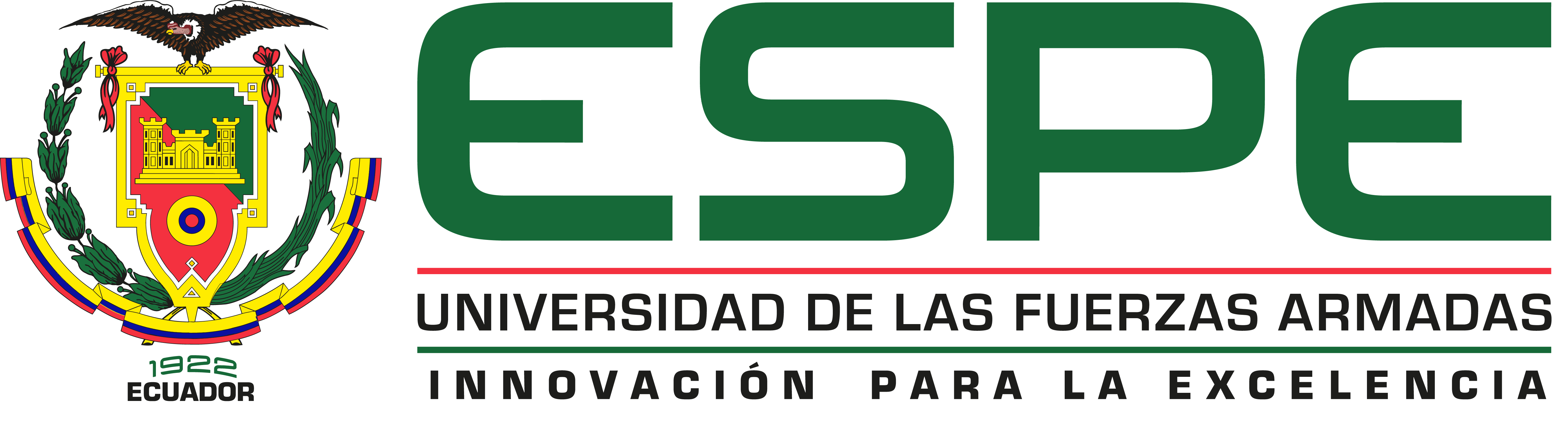